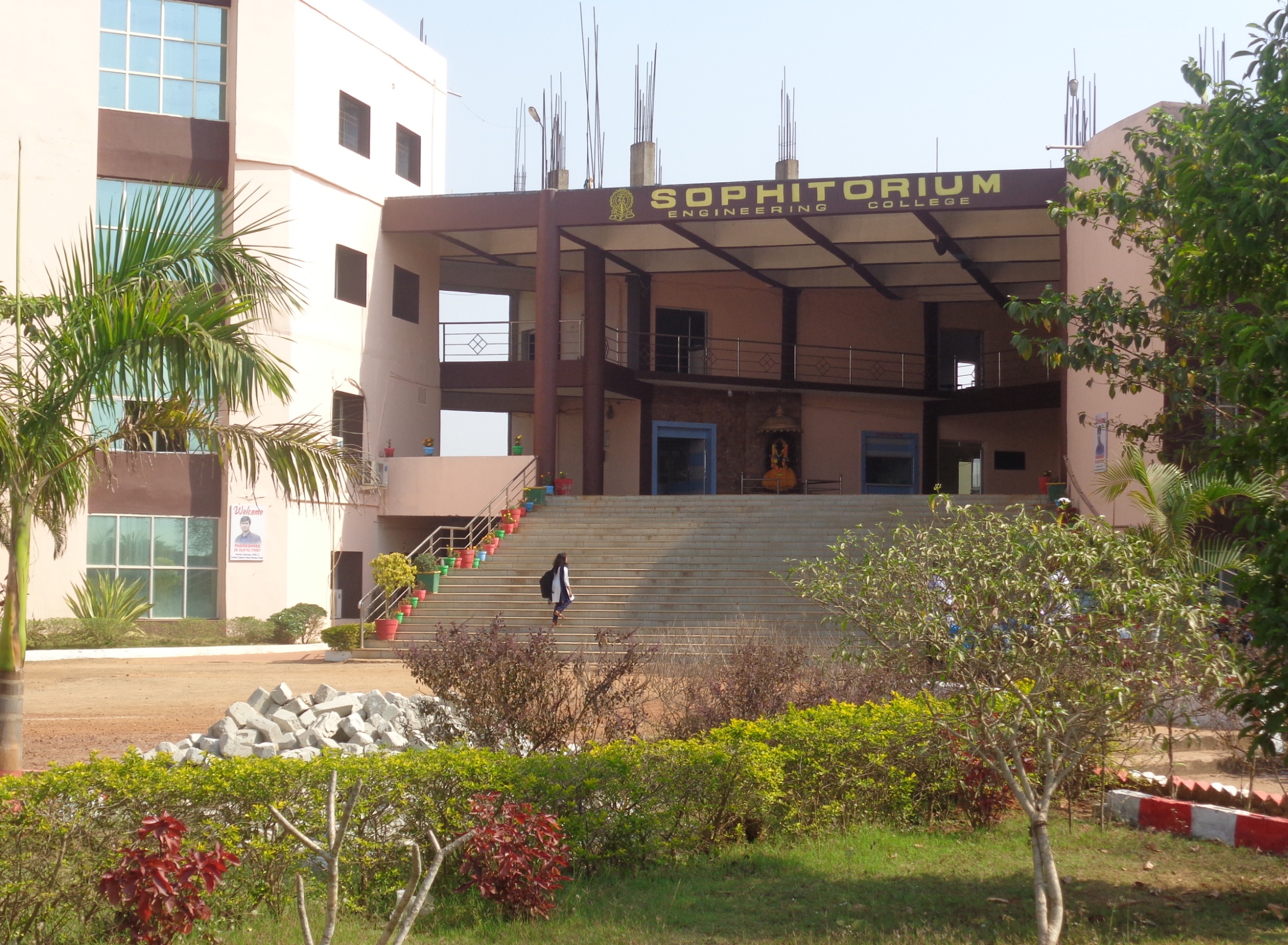 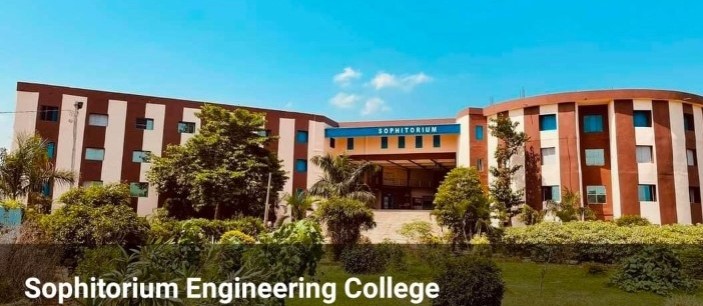 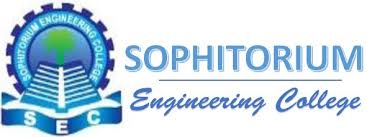 BRANCH :  ELECTRICAL ENGINEERING
                                                              SEMESTER: 6TH   
              ELECTRIC POWER SYSTEM PROTECTION(EPSP)
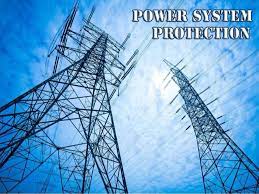 1
Table of Contents

   

Introduction: Principle and need for protective schemes, Nature and causes of faults, Zones of protection, Primary and back-up protection, Basic principle of operation of protective system, Components of Protection System. Sequence Components and Fault Analysis: sequence impedance, fault calculations, Single line to ground fault, Line to ground fault with Zf, Faults in Power systems, Concept of short circuit capacity of a Bus.

   
   Operating Principles and Relay Construction: Relay design and construction, Relay classification, Types of Electromagnetic relays, Theory of Induction relay torque, General Equations of Comparators and Electromagnetic Relays, Over Current relays, Directional relays, Distance relays, Differential relays. Feeder Protection: Over current, Distance and Pilot Protection. Static Relays: (Comparators and different relays) Amplitude comparator, Phase Comparator, Coincidence type phase comparator, Basic elements of a static relay, Over Current Relays, Differential Protection, Static distance Protection.
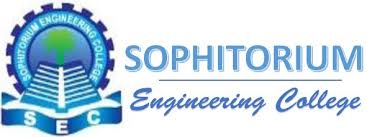 01
02
2
Table of Contents

   

Apparatus Protection: Transformer Protection, Generator Protection, Motor Protection,
 Bus bar protection schemes. Numerical relays: Block Diagram of Numerical Relay, Signal Sampling & Processing,        Numerical Over-current protection, Numerical Transformer differential Protection, Numerical distance Protection   of Transmission Line.

Switchgears: Auto reclosing, Theory of Circuit interruption, Circuit constants in relation to Circuit breaking, Re-striking voltage transient, characteristics of Re-striking Voltage,
Interaction between breaker and circuit, Current chopping. Circuit Breakers: Types of circuit breakers (air blast, air break, oil, vacuum, SF6 , DC circuit breaker), advantages and testing of circuit breaker.
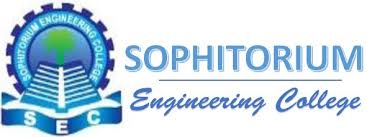 03
04
3
MODULE-01
 
   
    
INTRODUCTION TO POWER SYSTEM PROTECTION
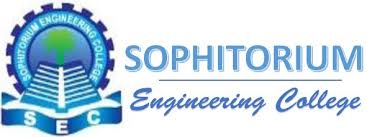 4
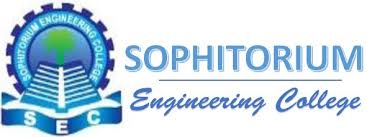 To discuss:
Introduction: Principle and need for protective schemes
Nature and causes of faults, Zones of protection 
Primary and back-up protection, 
Basic principle of operation of protective system, Components of Protection System. 
Sequence Components and Fault Analysis: sequence impedance, 
fault calculations, Single line to ground fault, Line to ground fault with Zf, Faults in Power systems, Concept of short circuit capacity of a Bus.
5
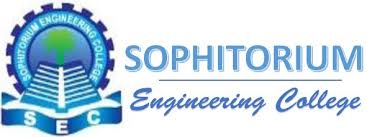 What is System protection?
System protection is the art and science of detecting  problems with power system components and  isolating these components.
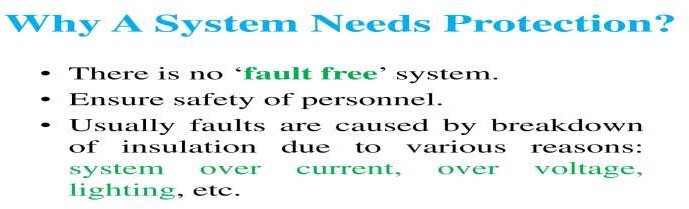 6
PROTECTION SYMBOL
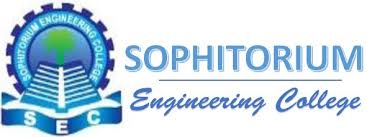 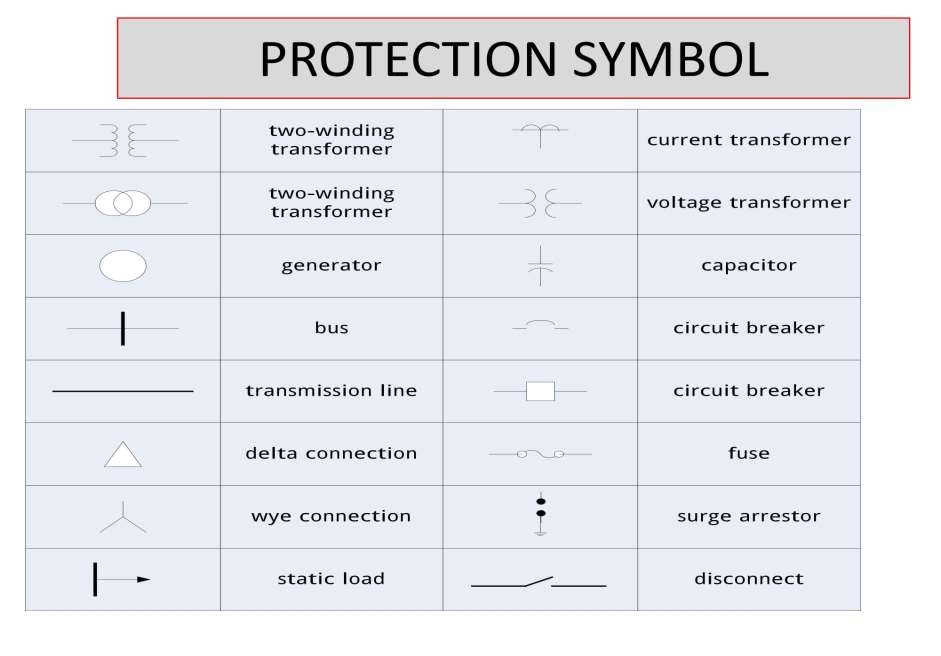 7
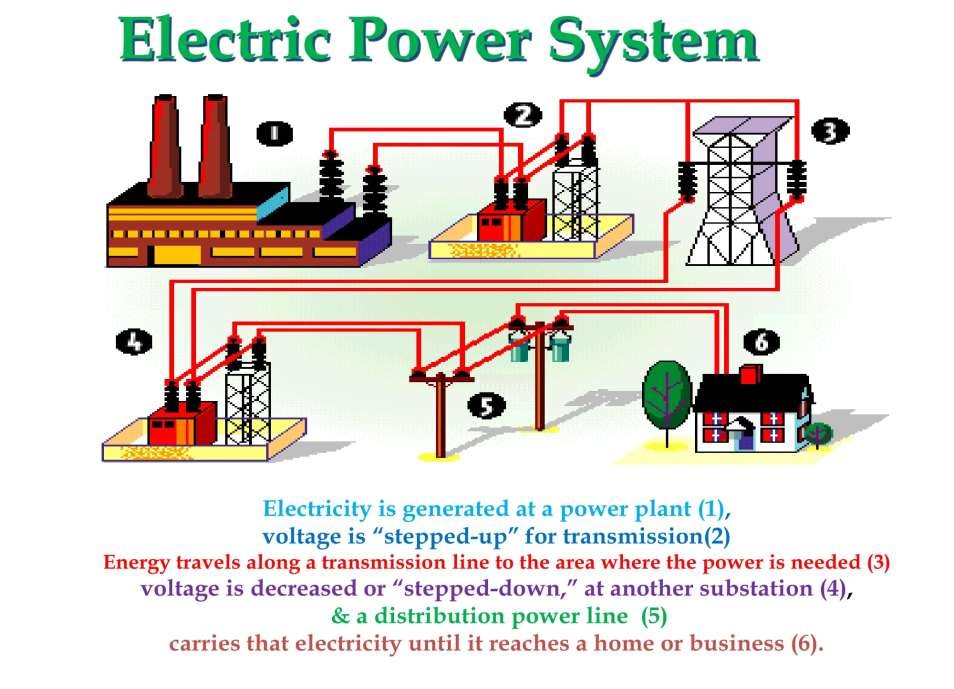 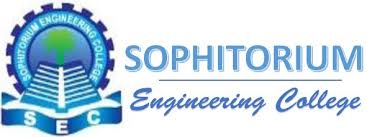 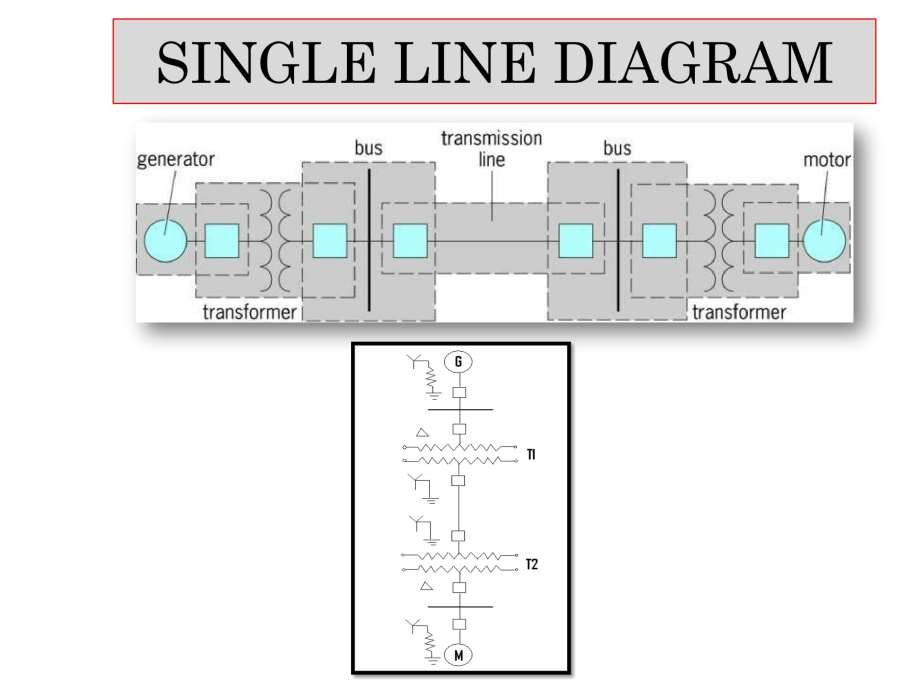 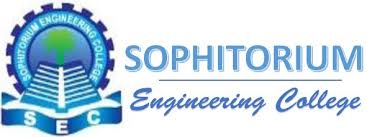 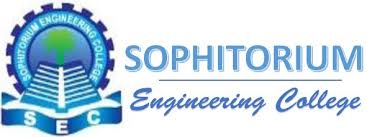 Needs for the protection
The power system must maintain acceptable  operation 24 hours a day
Voltage and frequency must stay within certain  limits
Protect the public
Improve system stability
Minimize damage to equipment
Protect against overloads
10
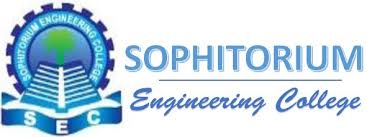 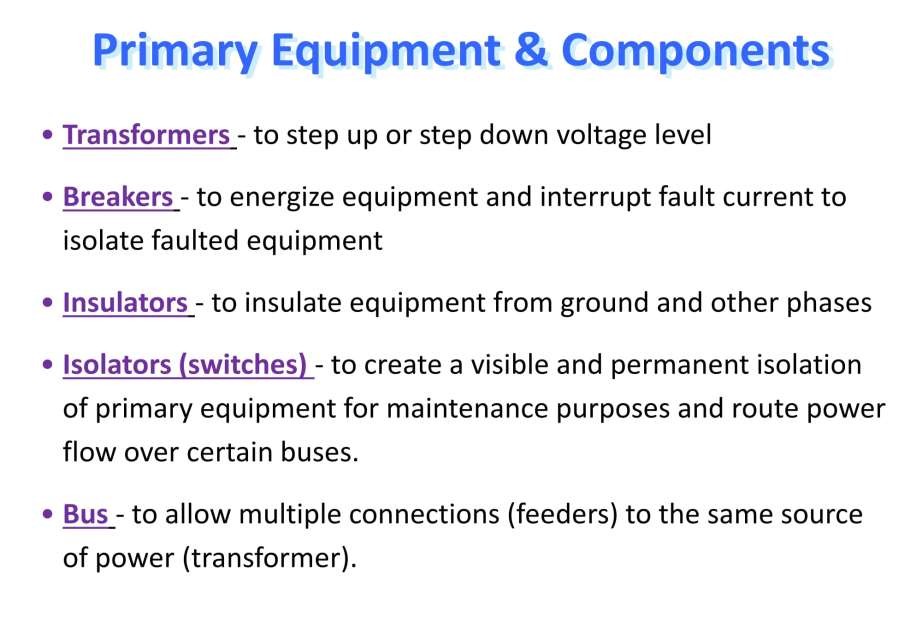 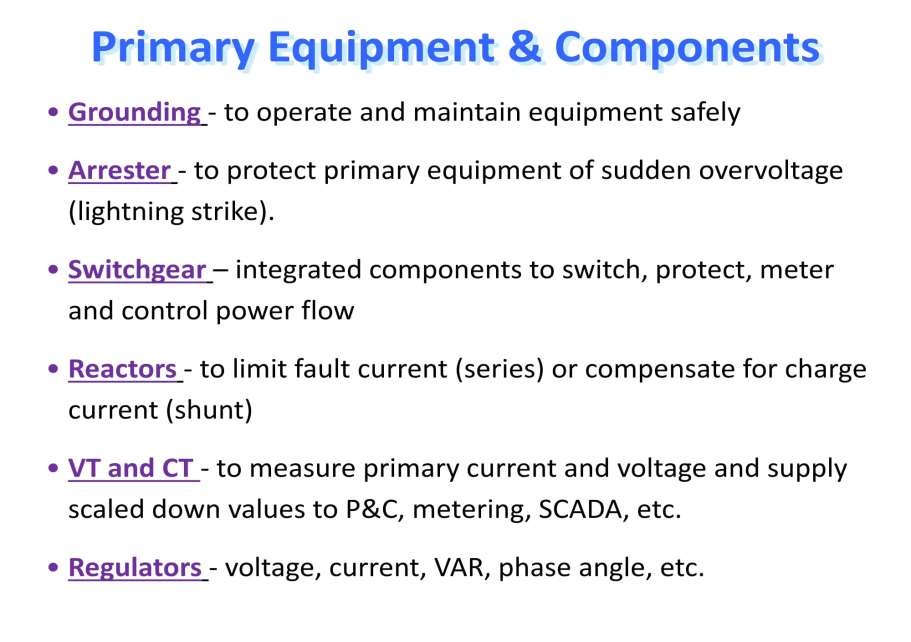 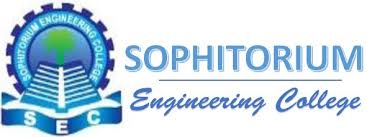 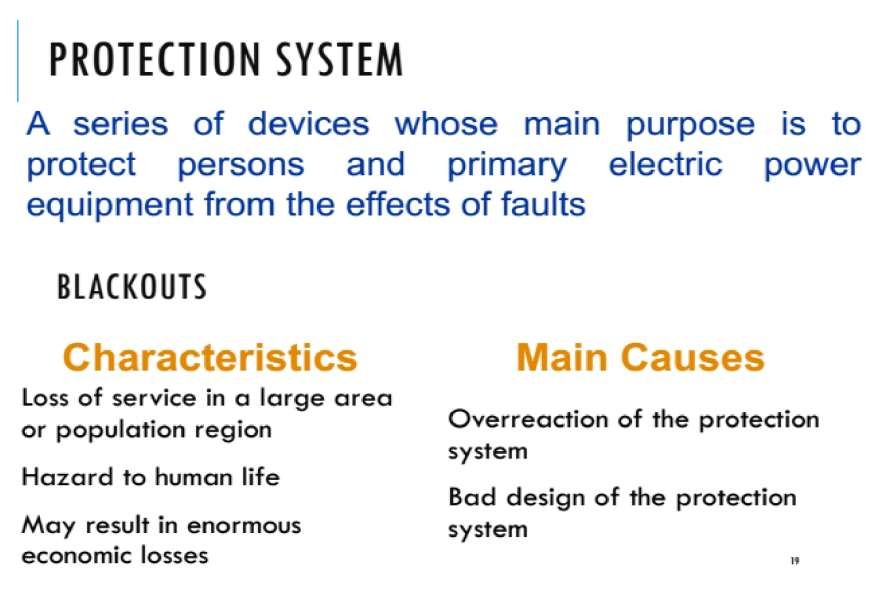 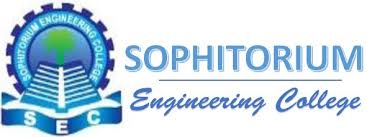 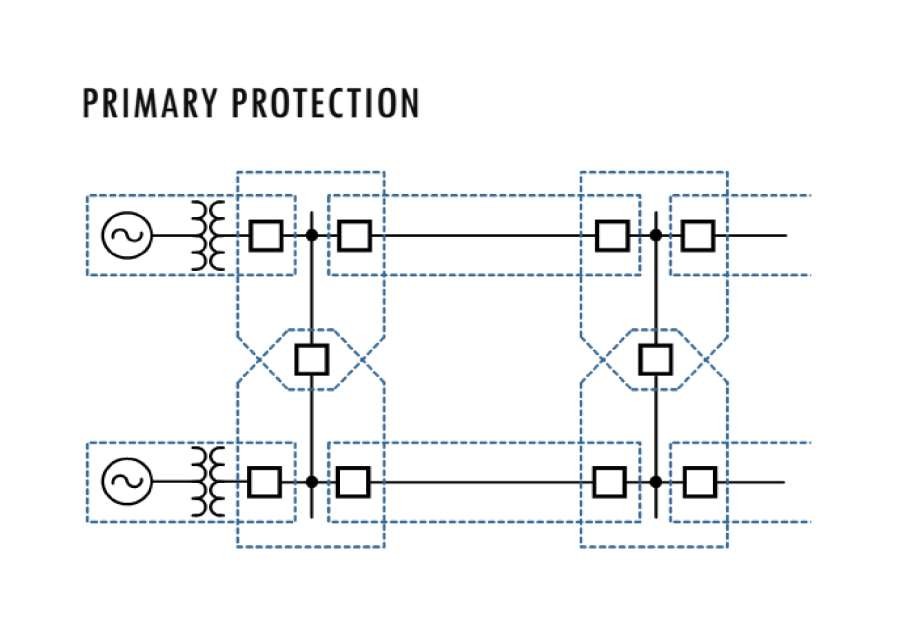 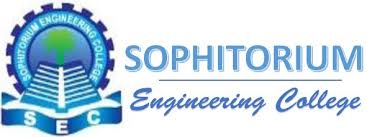 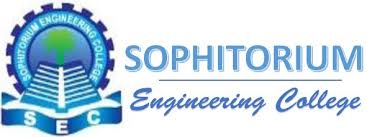 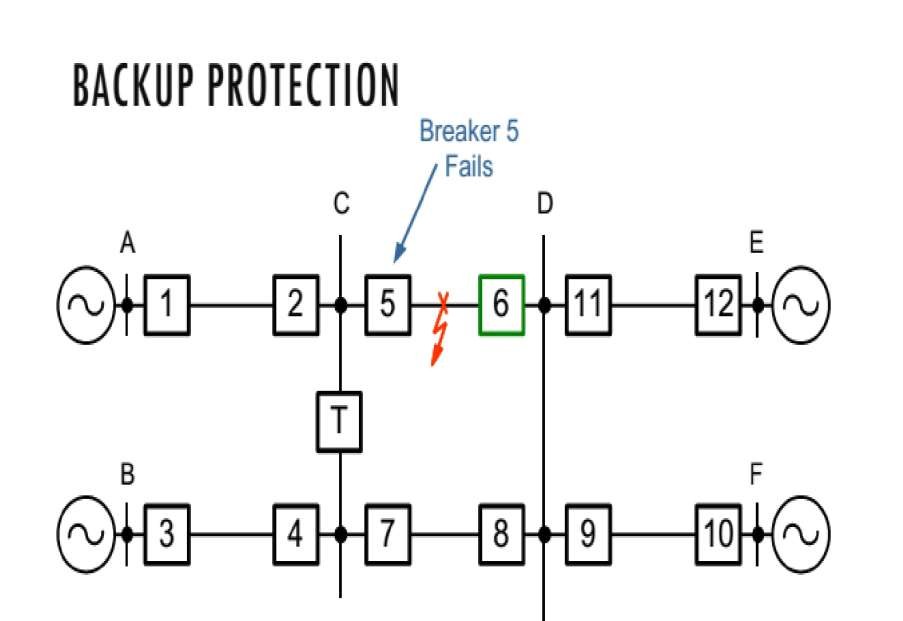 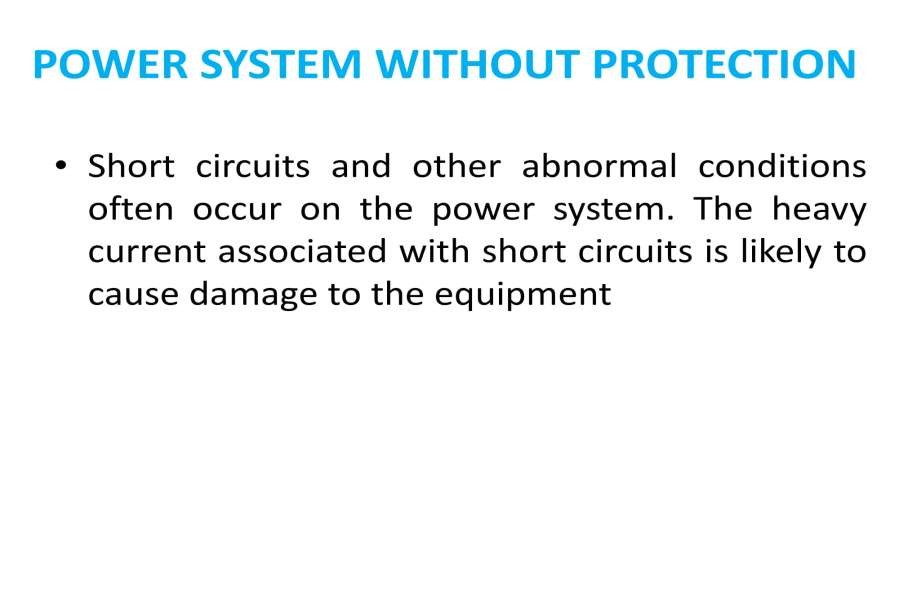 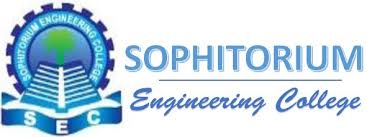 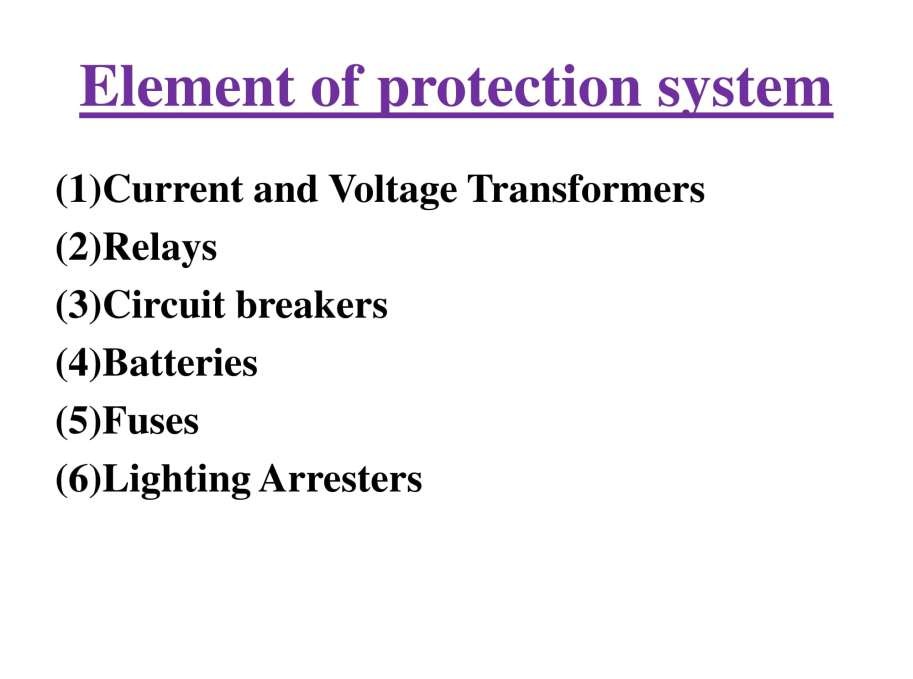 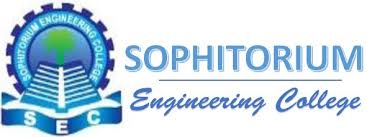 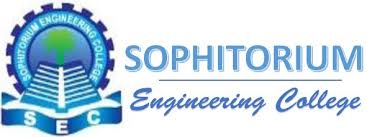 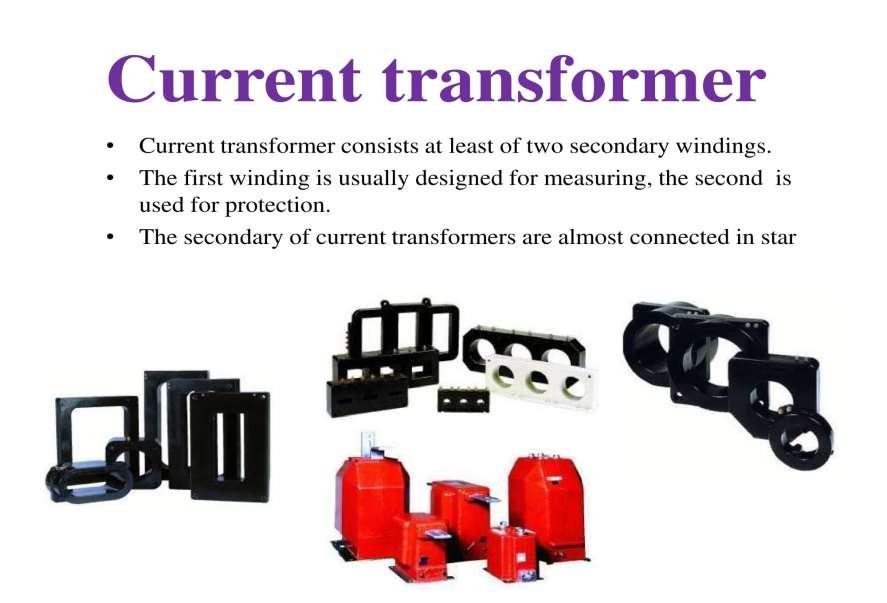 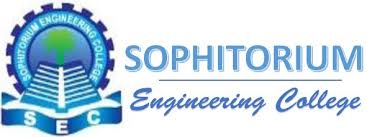 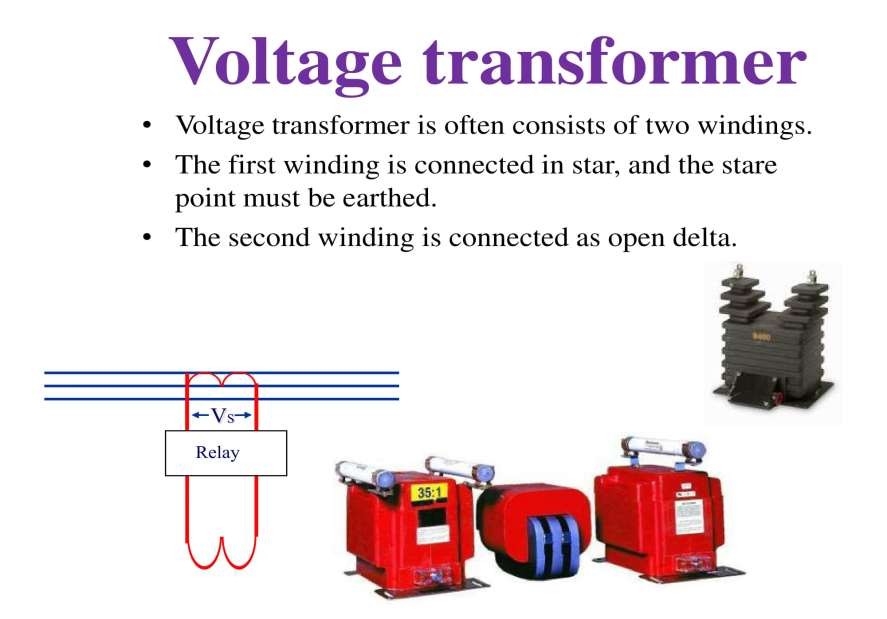 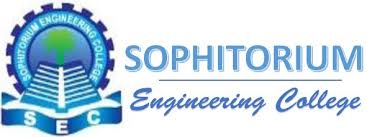 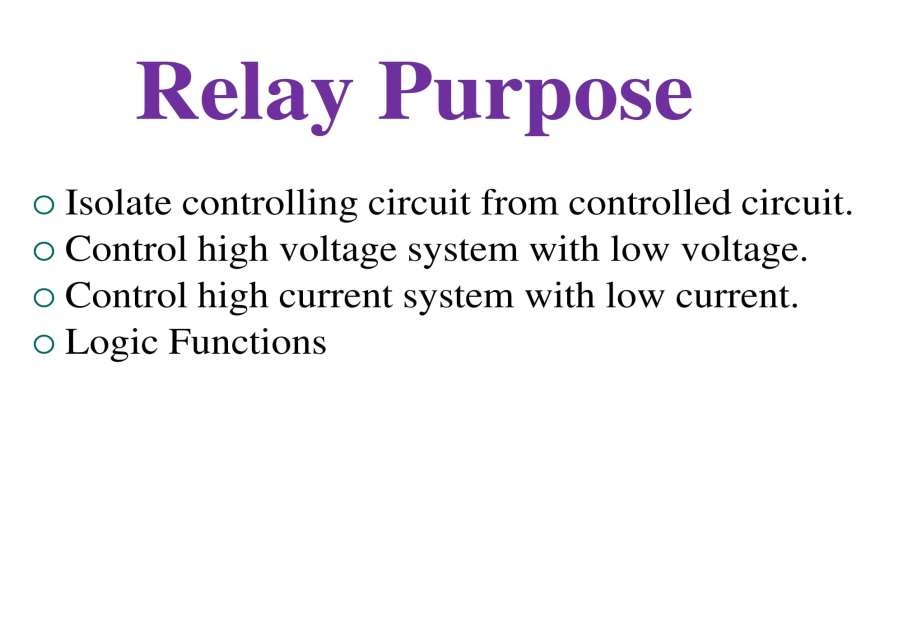 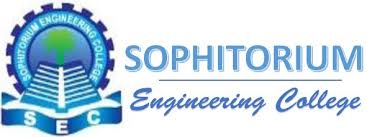 Damage to Main Equipment
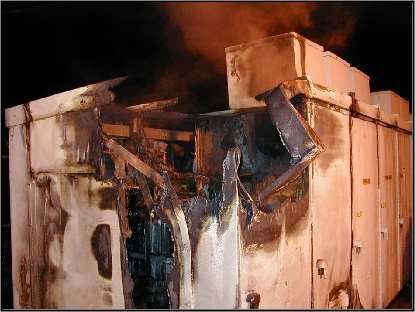 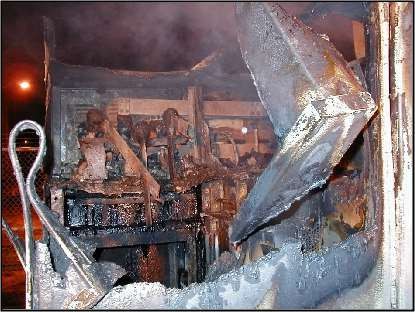 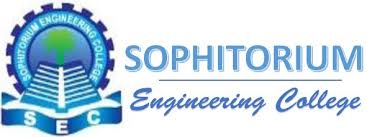 FAULT IN POWER SYSTEM
Symmetrical fault
Faults giving rise to equal currents in lines  displaced by
equal phase angles i.e 120o in three phase  systems.
Example: short circuit of all three phase
conductors of a cable at a single location

Unsymmetrical fault
Faults in which not all the line currents are equal  and not all have the same phase.
Example (any one): single phase line to ground  fault (L-G), two phase to ground (LL-G) fault and  phase to phase (L-L) fault.
22
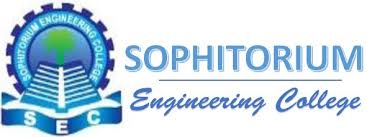 Fault Types (Shunt)
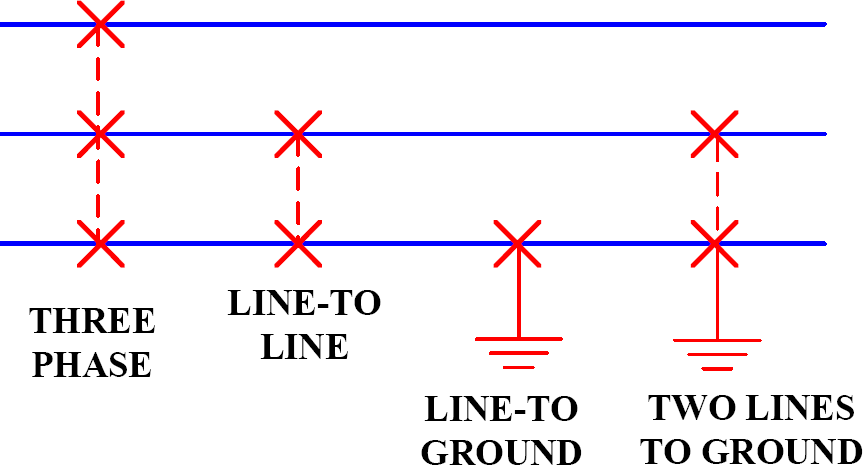 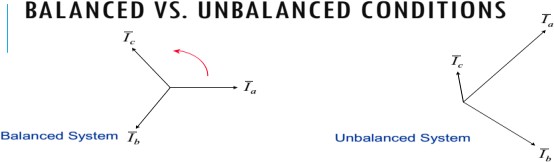 23
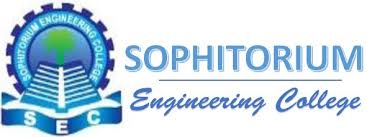 Fault Types (Shunt)
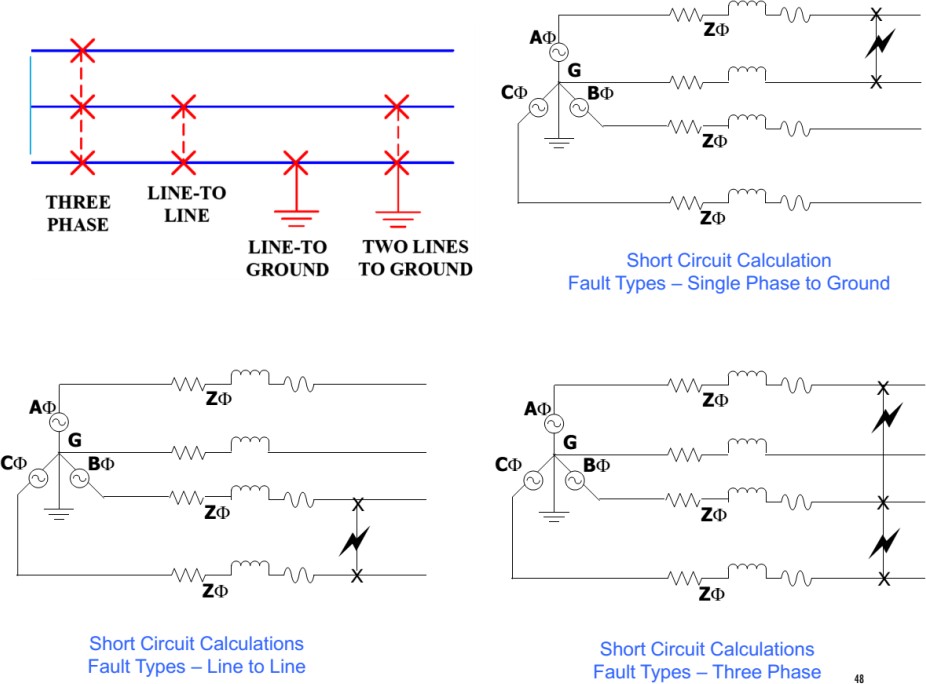 24
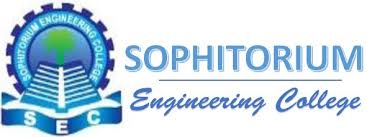 TYPES OF FAULTS
Single-Phase-Ground:                                                      70–80%
  Phase-Phase-Ground:                                                        17-10%
Phase-Phase:                                                                      10-8%
Three-Phase:                                                                      3-2 %
25
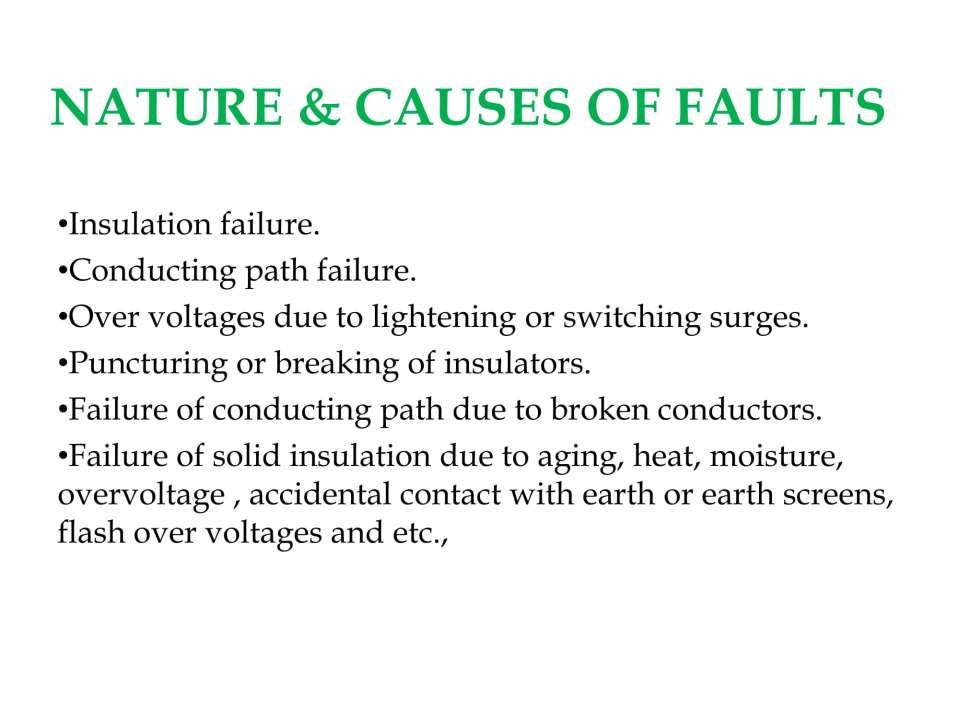 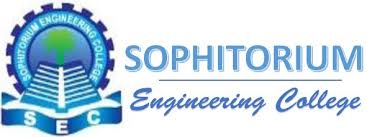 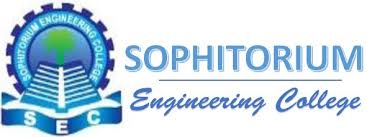 Components to be protected
Generators
Transformers
Lines
Buses
Capacitors
27
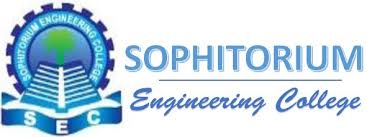 Fault Minimization
Improving the quality of machines, equipments,  installation etc., by improving the design techniques.
Adequate & reliable protection system control
Regular maintenance by trained professionals
Effective management of electrical plant
28
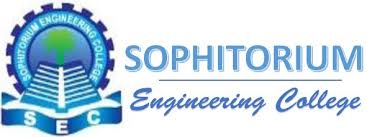 Merits of Fast fault clearing
Helps to avoid permanent damage to equipment &  components of the apparatus
Reduces the chances of risks like fire hazards
Maintains the continuity of the power supply
Brings back the power system to the normal state  sooner
29
MODULE-02
 
   
    OPERATING PRINCIPLE AND RELAY DESIGN
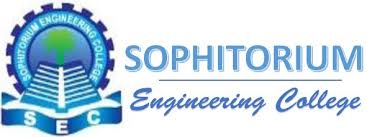 30
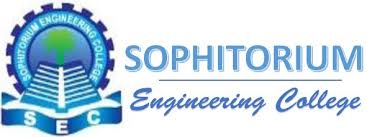 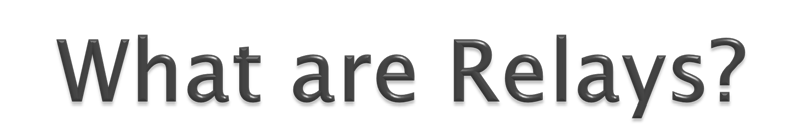 Relays are electrical  switches that open or close  another circuit under certain  conditions.
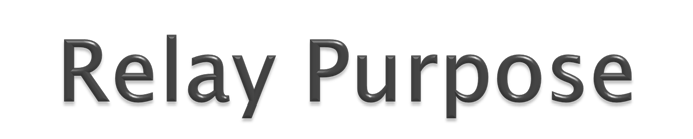 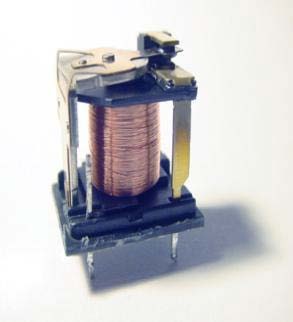 Isolate controlling circuit from controlled circuit.
Control high voltage system with low voltage.
Control high current system with low current.
Logic Functions
31
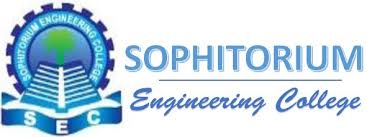 Types of Relays
Electromagnetic Relays (EMRs)
Solid-state Relays (SSRs)
There is no mechanical contacts to switch the circuit.
Microprocessor Based Relays
Commonly used in power system monitoring and protection.
32
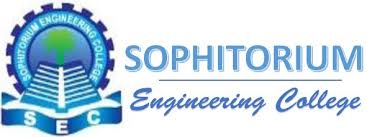 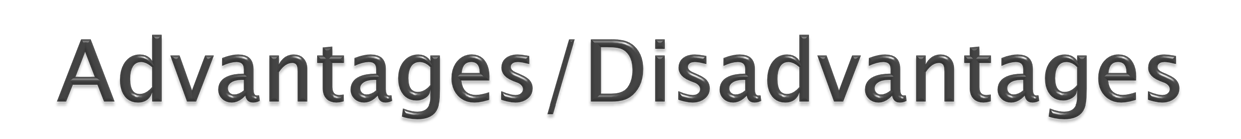 Electromagnetic Relays (EMRs)
Simplicity
Not expensive

Solid-state Relays (SSRs)
No Mechanical movements
Faster than EMR

Microprocessor-based Relay
Much higher precision and more reliable and durable.
Capable of both digital and analog I/O.
Higher cost
33
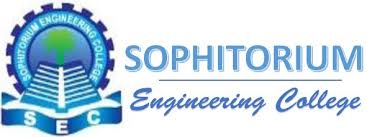 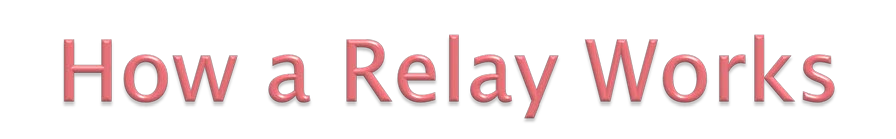 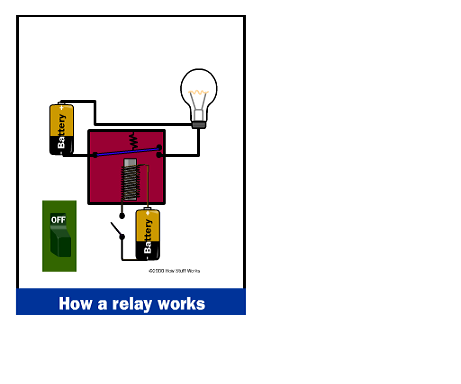 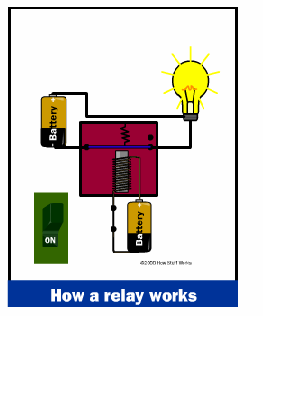 34
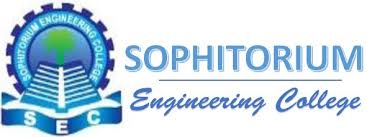 Relay Definitions
Primary Relay: relay connected directly in the circuit
Secondary Relay: relay connected to the protected circuit through CT & VT.
Auxiliary Relay: relay operate in response to opening or  closing of another relay.
Measuring Relay: It performs	the measurement of  normal & abnormal conditions in the power system.
Electro –Magnetic Relay: It operates	on the principle	of  Electromagnetic induction.
Static Relay(Solid-state relay): They use diodes ,  transistors , SCRs , Logic gates etc.
(Static circuit is the measuring circuit & no moving parts)
Microprocessor Based Relay: All functions of a relay can  done by using microprocessor . Relays are programmable.
µP can compare , compute and send trip signals.
35
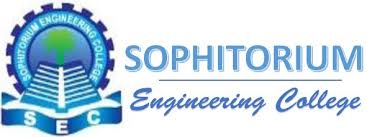 Relay Definitions
Thermal	Relay:	It	operates	on	the	principle	of	Electro-  thermal effect.
Distance	Relay:	relay	measures	the	impedance	or  reactance or admittance.
Impedance Relay: relay measures the impedance of the  transmission line.
Reactance	Relay:	relay	measures	the	reactance	of	the  transmission line.
Over-current	Relay:	relay	operates	when	the	current  exceeds a pre-set value.
Under-voltage	Relay:	relay	operates	when	the	voltage  falls a pre-set value.
Directional Relay: relay able to sense whether fault lies in  forward or reverse direction.
Polarized	Relay:	relay	depends	on	the	direction	of	the  current.
36
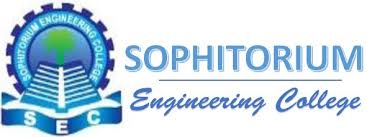 Relay Definitions
Differential Relay: it measures the difference b/w 2 actual  quantities.
Earth fault Relay: It is used for protection of element of a  power system against Earth faults.
Phase fault Relay: It is used for protection of element of a  power system against phase faults.
Negative Sequence Relay: relay uses negative sequence  current as its actuating quantity.
Zero Sequence Relay: relay uses zero sequence current as  its actuating quantity.
37
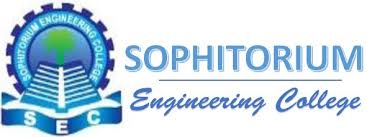 Requirement of ProtectiveSystem
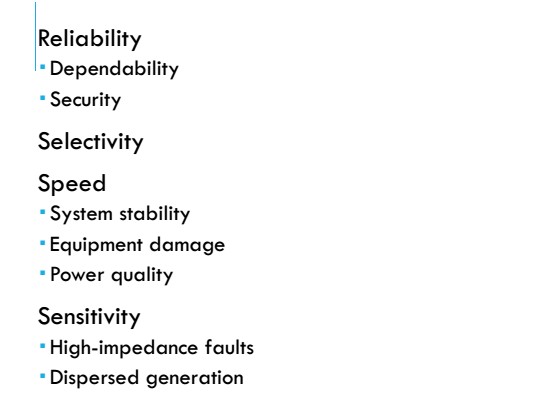 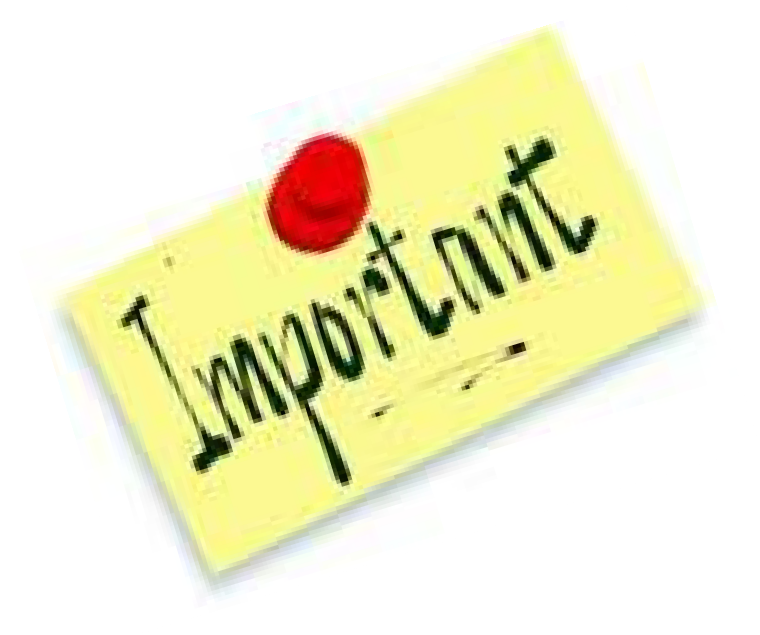 38
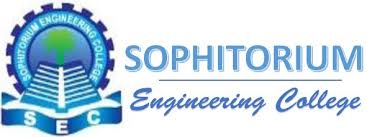 Descriptions
Reliability
The level of assurance that the relay will function  as intended.
Reliability denotes:
Dependability - certainty of correct operation
Security - assurance against incorrect operation
Sensitivity
Relaying equipment must be sufficiently sensitive  so that it will operate when required
Must discriminate normal from abnormal  conditions.
39
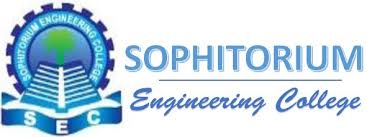 Descriptions
Selectivity
Performance of protective devices to select between  those conditions for which prompt operation and  those for which no operation, or time delay  operation is required.
Isolate faulted circuit resulting in minimum  interruptions.
Implemented through “Zone of Protection”
Speed
Remove a fault from the power system as quickly  as possible
Classification:
Instantaneous - no intentional delay
High Speed - less than 3 cycles
Time-Delay - intentional time delay
40
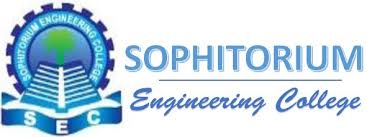 Reliability
assurance that the protection will  perform correctly.
Selectivity
maximum continuity of service with  minimum system disconnection.
To detect even the smallest fault,  current or system abnormalities and  operate correctly at its setting
Sensitivity
minimum fault duration and  consequent equipment damage and  system instability.
Speed
minimum protective equipment and  associated	circuitry to achieve the  protection objectives.
Simplicity
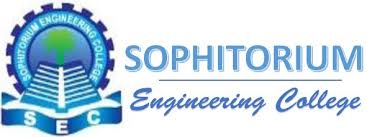 Neutral	Grounding
Connecting neutral point to	earth (i.e. soil) either  directly or some circuit element (e.g.  resistance,  reactance  ,  Peterson  coil etc.)  is called neutral grounding.
Neutral grounding provides protection to equipment.
(during	earth	fault,	the	current	path	is	completed  neutral)
42
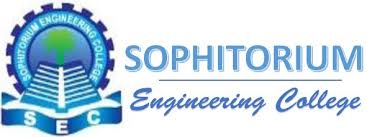 Advantages of Neutral	Grounding
Voltages	of	the	healthy	phases	do not exceed	line	to  ground	voltage i.e. they remain nearly constant.
 The high	voltages due	to	arcing	grounds are  eliminated.
Life of insulation is long.
The over voltages is reduced.
It provides greater safety to personnel and equipment.
 It provides improved service reliability. 
 Operating and maintenance	expenditures are reduced.
43
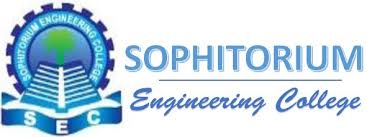 Protection Against Over Voltage Due  to Lightning & Switching
During Operation , PS equipments such as Generator,  transformer, Transmission lines may subject to Over Voltage.
OV occurs due to Lightning, opening of CB & so on.

Causes Of OV
Internal Cause
External Cause
44
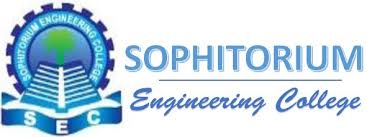 Electromagnetic  Relay
They work on the following two main operating principles :
Electromagnetic attraction
Electromagnetic induction
Electro magnetic attraction Relays
(i)Attracted armature type relay
(ii)Solenoid type relay
(iii)Balanced beam type relay
Induction Relays / Electromagnetic  induction
Induction type overcurrent Relay (Non Directional  Relay)
Induction Cup Relay (Directional Relay)
45
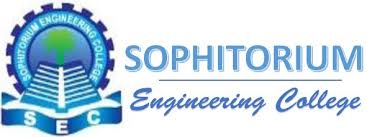 1.	Attracted Armature Type Relays
These have a coil or  electromagnet energized by a  coil .The coil is energized by  operating quantity like V or I.
Under normal conditions  the coil cannot attract the  plunger due to spring force.
Under fault condition the fault  current increases so armature  or plunger gets attracted to  close the contacts .
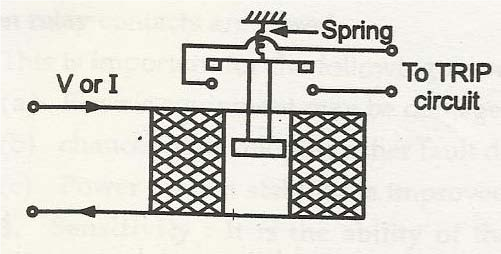 46
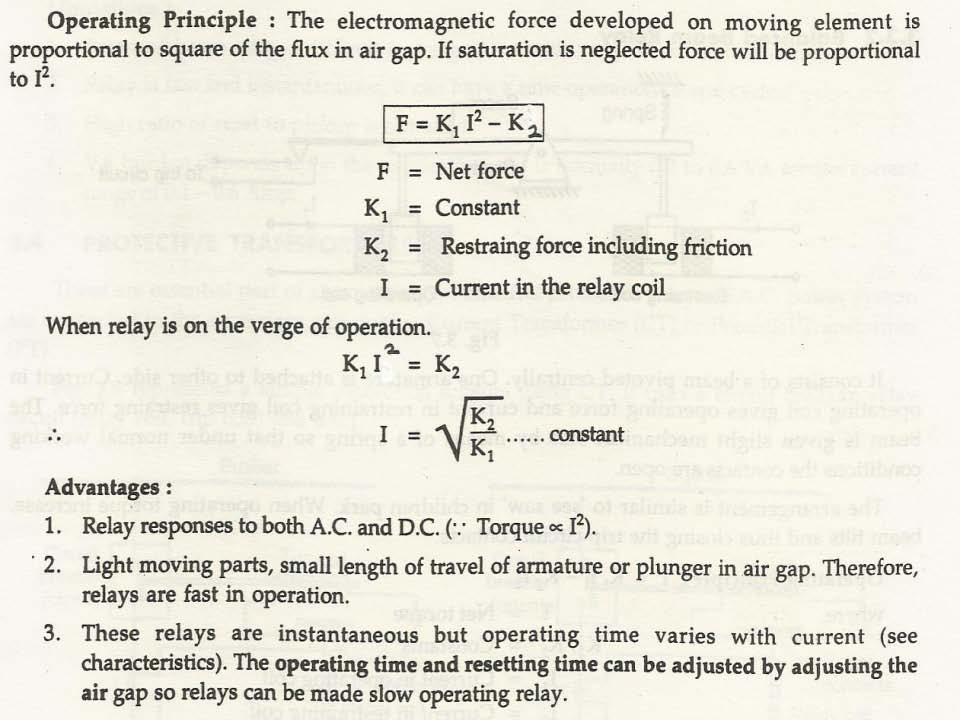 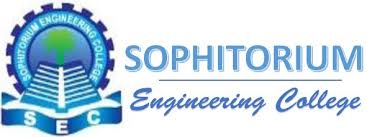 1.	Attracted Armature Type Relays
These have a coil or  electromagnet energized by a  coil .The coil is energized by  operating quantity like V or I.
Under normal conditions  the coil cannot attract the  plunger due to spring force.
Under fault condition the fault  current increases so armature  or plunger gets attracted to  close the contacts .
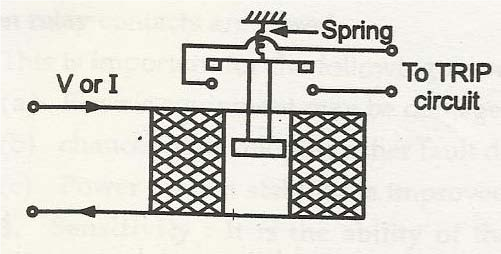 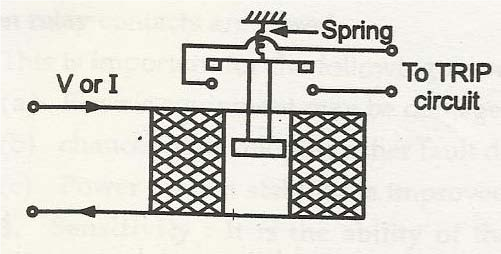 47
Attracted armature type
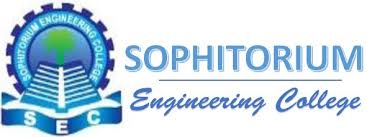 Applications
1.For over current protection
  2.Differential Protection  
3.Auxiliary Relays
4.Definite time lag over current  and earth fault protection
48
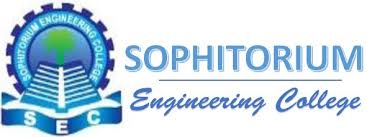 (ii) Solenoid type relay
It consists of a solenoid and movable iron plunger  arranged as shown.
Under normal operating conditions, the current  through the relay coil C is such that it holds the  plunger by gravity or spring in the position shown.
However, on the occurrence of a fault, the current  through the relay coil becomes more than  the  pickup value, causing the plunger to be attracted to  the solenoid. The upward movement of the plunger  closes the trip circuit, thus opening the circuit  breaker and disconnecting the faulty circuit.
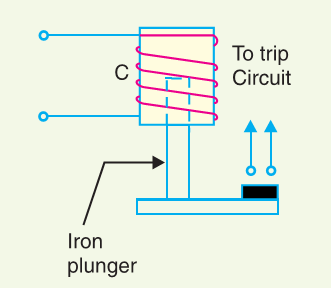 49
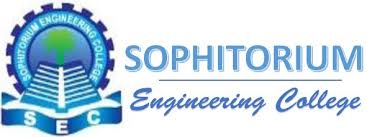 Induction  type relay
An induction motor, except that the rotor iron is  stationary, rotor conductor portion being free to rotate.
Moving element is a hollow cylindrical  rotor which  turns on its axis. The rotating field is produced by two  pairs of coils wound on four poles as shown.
The rotating field induces currents in the cup to provide  the necessary driving torque.
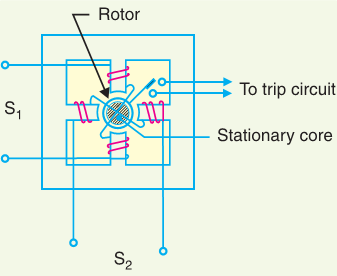 50
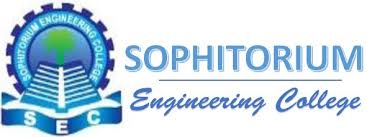 Induction  type relay
If φ1 and φ2 represent the fluxes produced by  the respective pairs of poles, then torque  produced is proportional to Φ1  Φ2  sin α .
Where α is the phase difference between two  fluxes.
Induction cup structures are more efficient  torque producers than either the shaded-pole or  watt hour meter structures.
ADVANTAGES:
type of relay has very high speed
operating time less then 0.1 second
51
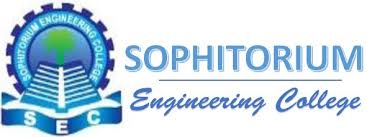 Induction type  overcurrent Relay
(Non Directional Relay
when    current  in    the    circuit    exceeds  the predetermined value.
These relays are used on a.c.  circuits only and  can operate for fault current flow in either  direction.
The actuating source is a current in the circuit  supplied to the relay from a current transformer.
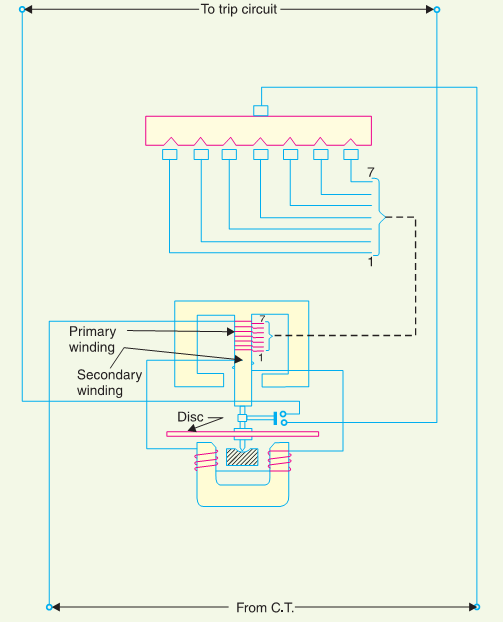 52
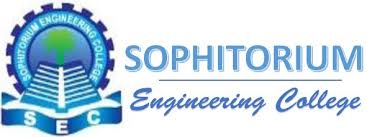 Constructional Details
It consists of a metallic (aluminum) disc which is free to  rotate in between the poles of two electromagnets.
The upper electromagnet has a primary and a secondary  winding. The primary is connected to the secondary of a
C.T. in the line to be protected and is tapped at intervals.
The secondary winding is energized by induction from  primary and is connected in series with the winding on  the lower magnet. The controlling torque is provided by  a spiral spring.
The spindle of the disc carries a moving contact which  bridges two fixed contacts (connected to trip circuit).
This angle can be adjusted to value between 0° to 360°
53
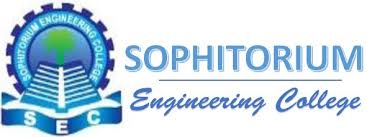 Operation(overcurrent relay)
The driving torque on the aluminium disc is set up  due to the induction principle. This torque is opposed by  the restraining torque provided by the spring.
	Under normal operating conditions, restraining  torque is greater than the driving torque produced by  the relay coil current. Therefore, the aluminium disc  remains stationary.
If the current in the protected circuit exceeds the  pre-set value, the driving torque becomes greater than  the restraining torque. Consequently, the disc rotates  and the moving contact bridges the fixed contacts when  the disc has rotated through a pre-set angle. The trip  circuit operates the circuit breaker which isolates the  faulty section.
54
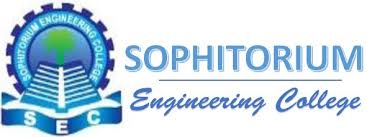 DIRECTIONAL POWER RELAY
Constructional details:

It consist of two electro magnets

upper magnet which is E- shaped
lower magnet which is U- shaped

The upper magnet consist of primary winding on the central limb  which is energized by voltage from secondary of P.T

lower magnet houses secondary winding which is energized by  current of the circuit from secondary of C.T
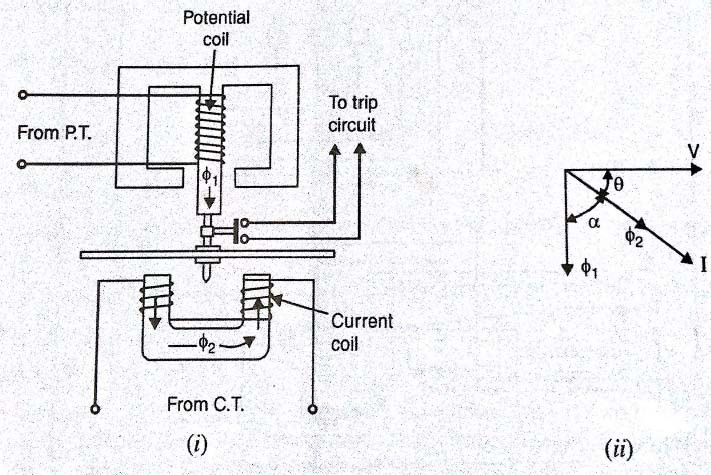 55
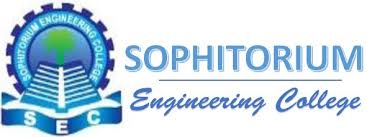 DIRECTIONAL POWER RELAY
This alumunium disc carries a moving contact which can  bridge fixed contact by rotating though a pre set angle.

The time of operation depends upon the pre set angle

Restraining torque is provide by spring which twists in  reverse direction.

Operation:
from the diagram we can conclude that we have two flux  quantities:	φ1& φ2	.   φ1	lags	V	by 90 0  φ2	inphase with current I
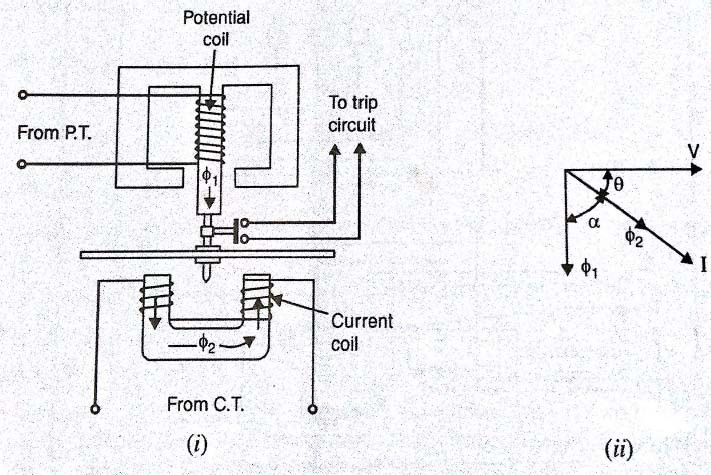 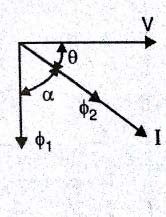 56
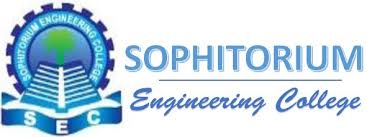 DIRECTIONAL OVER CURRENT RELAY:

From the previous discussion

T	= V I COS θ

Under abnormal conditions voltage in the circuit is too low.
Therefore the driving torque becomes abnormally too small . Hence the  relay does not operate.

i.e., the directional power relay is not suitable for short circuit  conditions.

This problem can be overcome by directional over current relay.
57
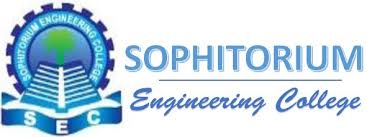 Distance Relay  (one of the type is  mho relay)
1.IMPEDANCE RELAY
o +ve (operative)Torque by  current element
o -ve(restraining)Torque by voltage element
At normal condition
operative torque = restraining torque
At fault
operative torque > restraining torque
Also called voltage restrained over current relay.
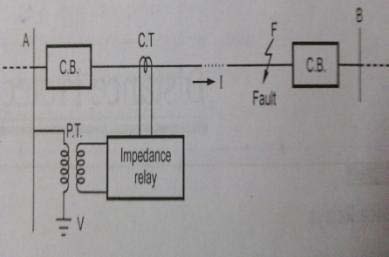 58
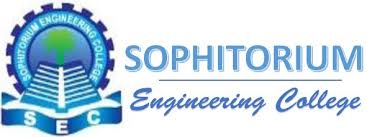 Distance Relay  (one of the type is  mho relay)
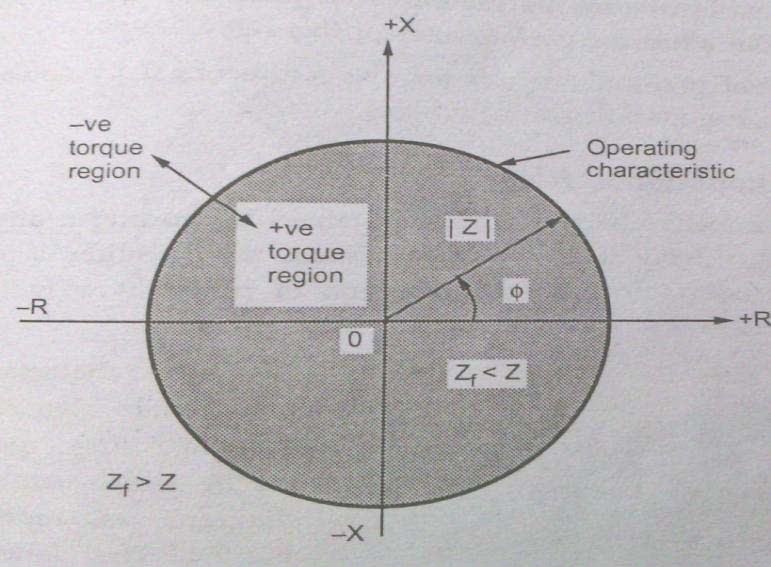 59
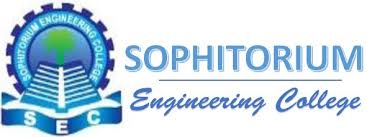 2. REACTANCE RELAY :-
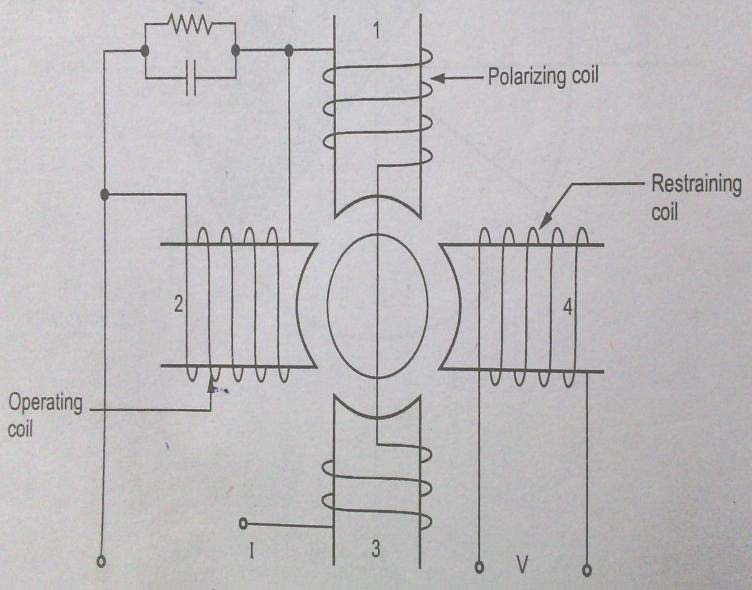 Operative Torque by current
Restraining Torque by Current-Voltage Directional relay
 +ve torque by over current element
-ve torque by directional unit
Directional element designed for maximum Torque angle =  90 degree
60
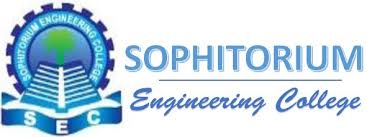 (Admittance relay):-
Induction cup type structure.

oOperative Torque produced by V & I element.

o Restraining Torque by Voltage element.

Also called Admittance relay.
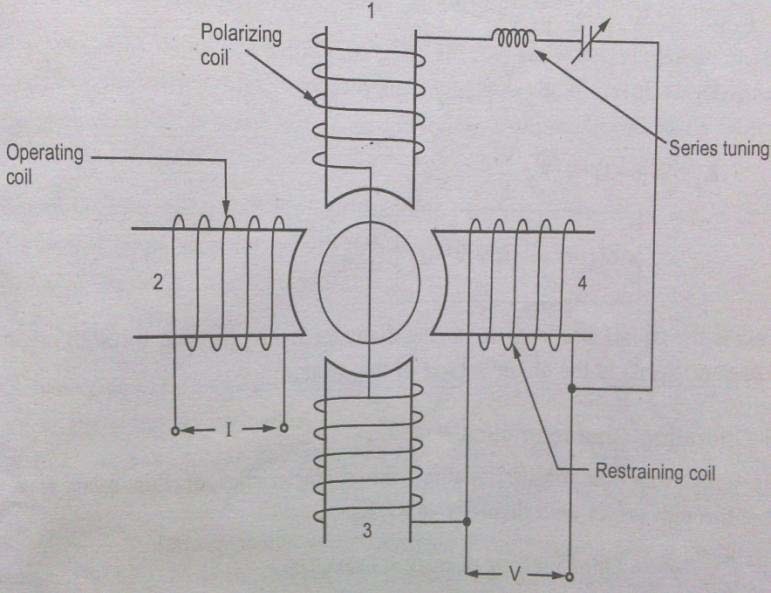 61
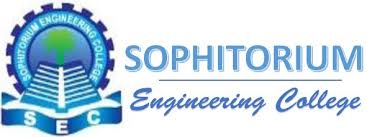 Differential Relays
A two-winding relay that operates when the difference  between the currents in the two windings reaches a  predetermined value is called differential relays.
A two-winding relay that operates when the difference  between the currents in the two windings reaches a  predetermined value.
current differential relay
voltage differential relay
Biased beam relay or percentage differential relay

(i) Current balance protection
Figure  shows an arrangement of an over current relay connected to operate as a  differential relay. A pair of identical current transfonners is fitted on either end of the  section to be protected (alternator winding in this case). The secondaries of CT’s are  connected in series in such a way that they carry the induced currents in the same  direction. The operating coil of over current relay is connected across the CT  secondary circuit. This differential relay compares the current at the two ends of the  alternator winding.
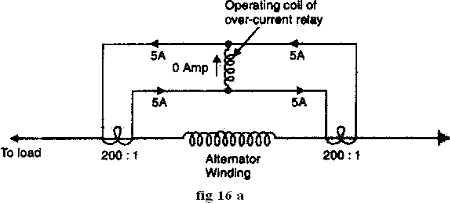 62
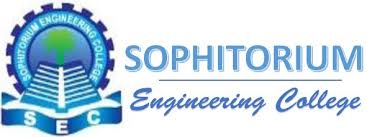 Differential Relays
Disadvantages
The impedance of the pilot cables generally  causes a slight difference between the currents at the  two ends of the section to be protected, then the small  differential current flowing through the relay may  cause it to operate even under no fault conditions.

Pilot cable capacitance causes incorrect operation  of the relay when a large current flows

Accurate matching of current transformers  cannot be achieved due to pilot circuit impedance
63
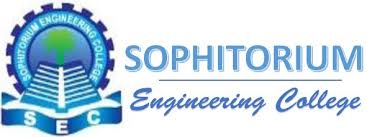 Voltage Differential Relays
In this scheme of protection, two similar current  transformers are connected at either end of the  element to be protected (e.g. an alternator winding)  by means of pilot of wires.

The secondary of current transformers are  connected in series with a relay in such a way that  under normal conditions, their induced e.m.f’s are in  opposition
Disadvantages
The voltage balance system suffers from the  following drawbacks

A multi-gap transformer construction is required  to achieve the accurate balance between current  transformer pairs.

The system is suitable for protection of cables of  relatively short, lengths due to the capacitance of  pilot wires.
64
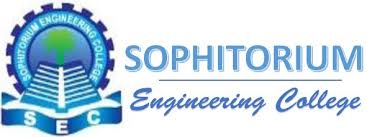 Biased beam relay or percentage differential relay
The biased beam relay also called percentage differential relay is designed to  respond to the differential current in terms of its fractional relation to the current  flowing through the protected section.

It’s called percentage differential relay because the ratio of differential operating  current to average restraining current is a fixed percentage.

It’s called bias relay because restraining known as biased coil produces the bias  force. Fig 17 a, shows the schematic arrangements of biased beam relay. It is  essentially an over current balanced beam type relay with an additional restraining  coil. The restraining coil produces a bias force in the opposite direction to the  operating force.
65
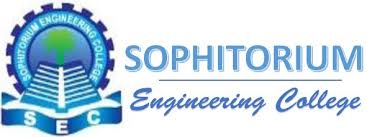 Static relay
The static relay is the next generation relay after  electromechanical type.
The Solid Static relays was first introduced in  1960’s. The term ‘static’ implies that the  relay has no moving mechanical parts in it.
Compared to the Electromechanical Relay, the  Solid Static relay has longer life-span, decreased  noise when operates and faster respond speed.
The static relays have been designed to replace  almost all the functions which were being  achieved earlier by electromechanical relays.
66
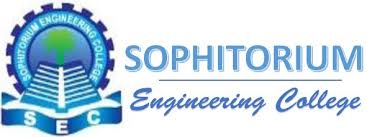 Static relay(Principle of operation)
The essential components of static relays are shown in  figure below. The output of CT and PT are not suitable  for static components so they are brought down to  suitable level by auxiliary CT and PT. Then auxiliary CT  output is given to rectifier.
Rectifier rectifies the relaying quantity i.e., the output  from a CT or PT or a Transducer.
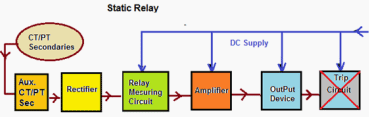 67
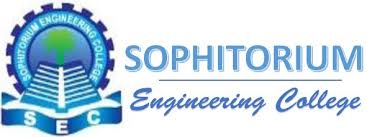 Static relay(Principle of operation)
The rectified output is supplied to a measuring  unit comprising of comparators, level detectors,  filters, logic circuits.
The output is actuated when the dynamic input  (i.e., the relaying quantity) attains the threshold  value. This output of the measuring unit is  amplified by amplifier and fed to the output unit  device, which is usually an electromagnetic one.
The output unit energizes the trip coil only when  relay operates.
Advantages of Static Relays
Low Weight
Arc less switching
Static Relay burden is less than electromagnetic type  of relays. Hence error is less.
Fast response.
Long life
Less power consumption
More Accurate compared to electromechanical Relay
68
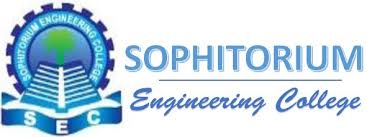 Comparator
The magnitude of voltage & current and phase angle between them may change when a fault occurs. 
Static relay senses the change in these parameters to differentiate between healthy and faulty conditions. 
This is achieved by comparing either the magnitudes of voltage & current or the phase angle between them. 
The circuitry which performs this function is called comparator. 
Two types – amplitude comparator and phase comparator
69
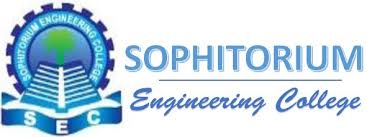 Amplitude Comparator
It compares the magnitude of two input quantities irrespective of the angle between them. 
The two quantities are operating quantity and restraining quantity. 
When the magnitude of the operating quantity is greater than the restraining quantity, the relay sends trip signal to C.B. 
i) Circulating current comparator   ii)Opposed voltage comparator
70
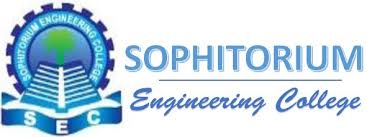 Phase Comparator
Period of coincidence of +ve polarity of 2 signals are compared with a reference angle. (usually 90 degree) .
If the 2 signals have a phase difference of ɸ, then the angle of coincidence ψ = 180 - ɸ. 
If ɸ < 900 , then ψ > 900 . The phase comparator may be designed to trip the C.B, when ψ > 900 . 
 The period of coincidence is measured by different techniques
71
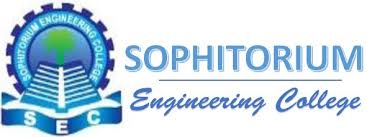 Feeder Protection Relays
One of the important protections in Power System Protection is Feeder Protection.Different types of relays are used for feeder protection like electromagnetic type relays, static type relays etc. But now a day we are using Numerical relays for all protections.The benefits of Numerical relays are,
Accurate tripping,
Less tolerance,
Fault events and counter storage
Display of fault parameters on screen
72
MODULE-03
 
   
    APPARATUS PROTECTION
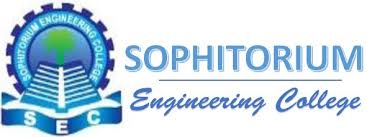 73
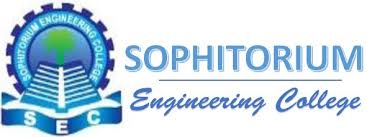 Fault and Abnormal  Conditions
The two major items of equipment in  a  power system are the generators and transformers.  They have very high chance of fault  occurrence  and usually takes much time and money to repair  the damage.

Generator : Over Current, Over Voltage, Under Voltage, Under  Frequency, Unbalanced Current, Loss of Excitation, Reverse Power,  Winding Inter turn Fault, Winding Earth Fault etc.

Transformer :	Over Current, Winding Inter turn fault, Excessive  Temperature Rise, Unbalance Current, Over fluxing etc.

Motors : Over Current, Under Voltage, Unbalance Current, Winding  Short Circuit, Stator Earth Fault, etc.

Transmission Line : Single Phase to ground fault, Phase to Phase  Fault, three phase to ground fault, Over Current etc.
74
Zones of Protection
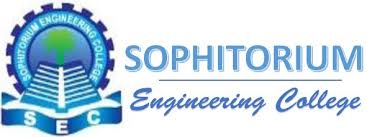 - Bus Protection
- Generator Protection
- Subtrans Line Protection
- Feeder Protection
- Transformer Protection
75
TRANSFORMER PROTECTION
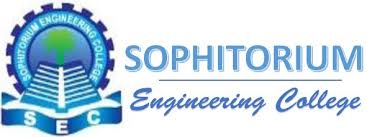 There are different kinds of transformers such as two winding or three winding electrical power transformers, auto transformer, regulating transformers, earthing transformers, rectifier transformers etc. Different transformers demand different schemes of transformer protection depending upon their importance, winding connections, earthing methods and mode of operation etc.It is common practice to provide Buchholz relay protection to all 0.5 MVA and above transformers. While for all small size distribution transformers, only high voltage fuses are used as main protective device. For all larger rated and important distribution transformers, over current protection along with restricted earth fault protection is applied.Differential protection should be provided in the transformers rated above 5 MVA.
Open-circuit faults, earth faults, phase-to-phase faults,  inter-turn faults and overheating are the fault that are  likely occur in a transformer
Relays control output circuits of a much higher power.
Safety is increased
Protective relays are essential for keep equipment from  being damaged.
76
Factors in choosing Protective Gear  for a Transformer
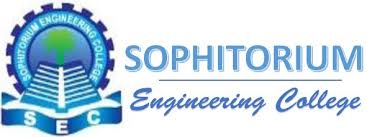 Type of Transformer
Size of the Transformer
Type of Cooling
System where used
Importance of service for which it is required
Transformer Relaying Scheme
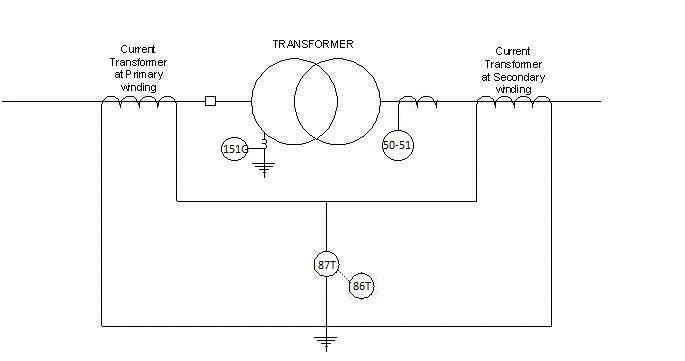 77
Buchholz Protection
Also known as gas accumulator relay, commonly used on  all oil-immersed transformer provided with conservator.
Working Principle:
Whenever a fault occur inside the transformer, the  oil of the tank gets overheated and gases are generated.  The heat generated by the high local current causes the  transformer oil to decompose and produce gas which can  be used to detect the winding faults
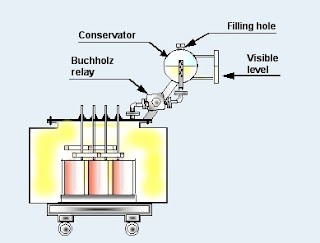 78
Generator  Protection
Generator is the most precious/valuable  equipment in PP which actually converts the  mechanical energy of turbine into electricity.
Various relays are used to detect  abnormalities and whenever fault conditions  appear, they can give warning alarms to trip the  unit automatically.

Generally automatic tripping are provided if the  time for operator to take corrective action is less or  the fault is likely to cause serious damage to the  unit.
79
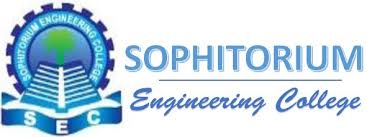 FAULT IN THE GENERATOR
Stator
Phase to Phase fault.
Inter – turn fault
Earth fault (80% & 100%)
Rotor
Two stage relay:
a)Alarm
b) Trip
Over voltage in the rotor.
Which affects the generator
Negative Phase sequence
Loss of Excitation
Over fluxing protection
Reverse power
Over-speeding
Pole slipping/ Out of Step
80
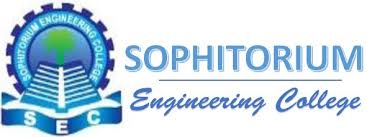 MOTOR PROTECTION
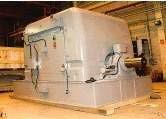 Various Industry Motor Application
Fan, Blower
Pump, Compressor
Conveyor
Mixer
Cranes
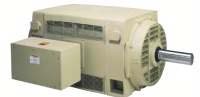 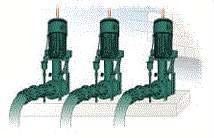 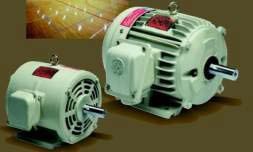 81
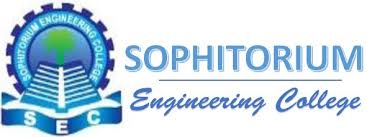 Types of Fault in Motors
External Fault
     Mechanical Load
     Unbalance Supply  Voltage
     Single Phasing
     Phase Reversal
         Internal Fault
      Bearing Failure
    Winding phase and  earth fault
82
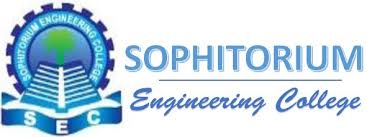 Motor Protection Summary
THERMAL OVERLOAD
SHORT CIRCUIT
EARTH FAULT
UNBALANCE
BLOCKED ROTOR/STALLING PROTECTION
83
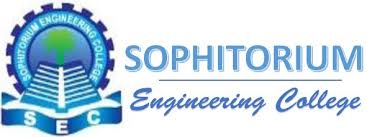 Motor Protection Stalling
Required for

Stalling during starting	Stalling during running
Cases
Starting time < Stall withstand time
Stall withstand time< Starting time
84
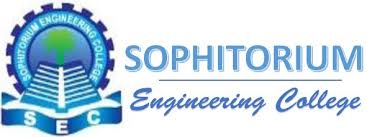 CURRENT RELAYS
IDMT RELAYS :
These relays have inverse characteristic and the operating time decreases as the  magnitude of current increases.

GENERAL	RELAY	EQUATION :
t = TMS X K/((I/In)^n – 1)
t = RELAY OPERATING TIME  I = FAULT CURRENT
n = CONSTANT  K = CONSTANT
In = RELAY PLUG SETTING ( PICK UP )  TMS = TIME MULTIPLIER SETTING
85
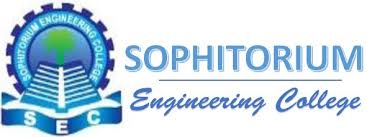 Bus Bar Protection
Bus Differential: Current into bus must equal  current out of bus
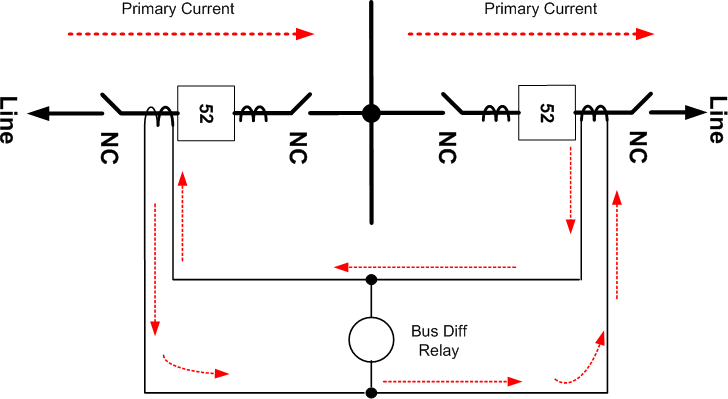 86
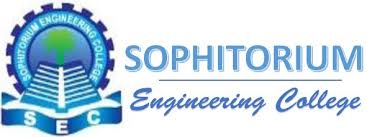 Bus Bar Protection
Typical Bus Arrangements:
Single bus
Double bus, double breaker
Breaker-and-a-half
Main and transfer buses with single breaker
Ring bus
87
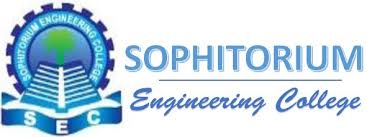 Bus Bar Protection
Bus differential connection (single-bus)
87B

86B

TRIPS AND LOCKS-  OUT ALL BREAKERS  CONNECTED TO BUS
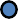 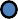 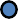 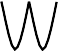 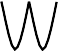 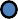 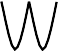 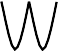 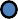 NOTE: All CTs connected to the bus differential  must have same ratios.
88
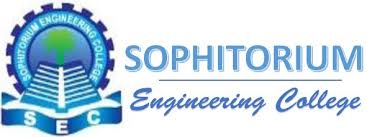 Bus Bar Protection
Bus differential connection (ring bus)
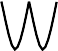 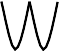 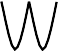 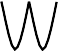 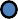 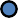 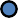 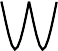 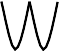 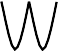 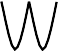 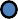 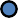 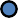 NOTE: No bus differential protection is needed. The  busses are covered by line or transformer protection
89
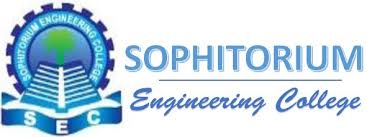 Bus Bar Protection
Two Busbar Protection Schemes:
Low Impedance - using time overcurrent relays
inexpensive but affected by CT saturation.
low voltage application; 34.5kV and below

High Impedance - using overvoltage relays (this  scheme loads the CTs with a high impedance to force the  differential current through the CTs instead of the relay  operating coil.)
expensive but provides higher protection security.
115kV and above voltage application or some 34.5kV  bus voltages which require high protection security.
90
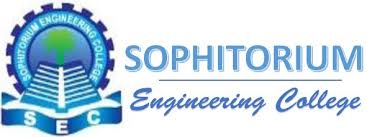 Transmission line Protection
Distance Protection
Over Current Protection
Differential Protection.
Main and Back up Protection
91
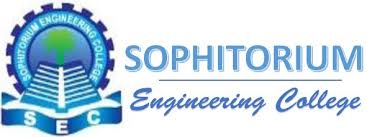 Distance Relay Protection
The basic principle is that the apparent impedance  seen by the relay reduces drastically in case of line  fault.
If the ratio of apparent impedance to the positive  sequence impedance is less than unity, it indicates a  fault.
This protection scheme is inherently directional.
Impedance relay and Mho relay use this principle.
92
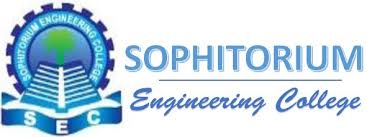 Distance Relay Protection
The basic principle is that the apparent impedance  seen by the relay reduces drastically in case of line  fault.
If the ratio of apparent impedance to the positive  sequence impedance is less than unity, it indicates a  fault.
This protection scheme is inherently directional.
Impedance relay and Mho relay use this principle.
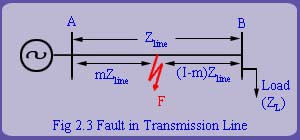 93
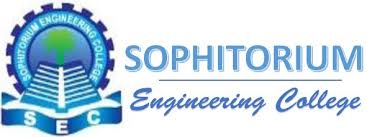 Over Current Relay Protection
Principle of Over current Protection
When the current in a system exceeds a  predetermined value, it indicates the presence of a  fault.
Relaying decision is based solely on the magnitude of  current.
Over current relaying and fuse protection uses this  principle
Used in radial distribution systems.
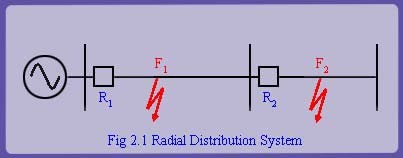 94
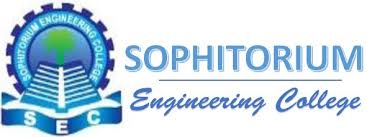 Directional Over  Relay Protection
Directional Over current Protection Uses both  magnitude of current and phase angle  information for decision making.
Used in radial distribution systems with source  at both ends
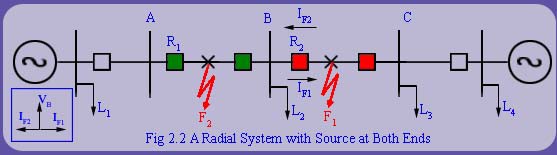 95
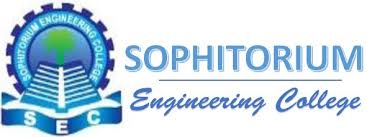 Differential Relay Protection for  Transmission Line
By comparing the two currents either in  magnitude or in phase or in both, fault can be  determined.
Its implementation requires a communication  channel.
It is extremely accurate.
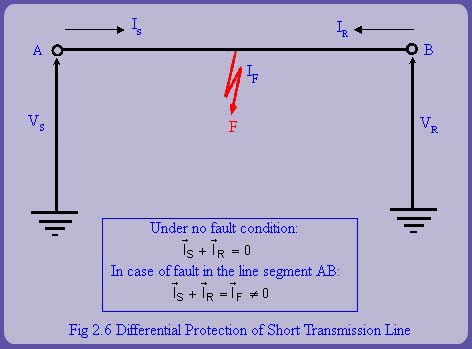 96
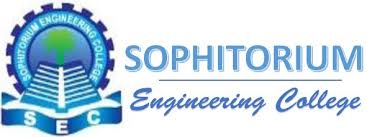 Differential Relay Protection for  Transmission Line
By comparing the two currents either in  magnitude or in phase or in both, fault can be  determined.
Its implementation requires a communication  channel.
It is extremely accurate.
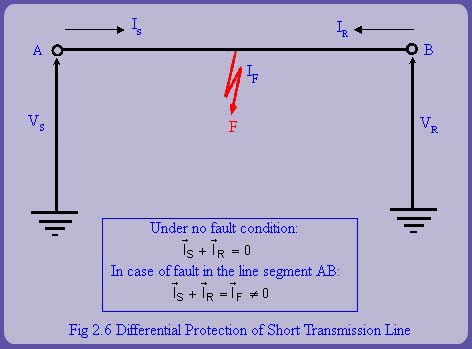 97
MODULE-04
 
   
    SWITCHGEAR & CIRCUIT BREAKER
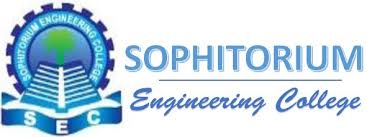 98
What is Switchgear?
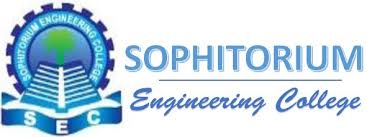 Switchgear is the combination of switches,  fuses or circuit breakers(CB) used to  control , protect & isolate electrical  equipment.
It is used de-energize equipment & clear  faults.
99
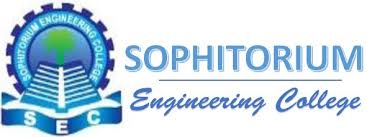 Different elements of switchgear
Circuit breaker
Air ckt breaker	ACB  
Vacuumed ckt breaker	VCB  
Oil filled ckt breaker	OCB
SF6 CIRCUIT BREAKER
Load Breaking Switch LBS
By pass and changeover  switches
Isolators(switches)
Fuses
MCCB	(Moulded Case Ckt  Breakers)
MCB
(Miniature Circuit Breaker)
RCCB
Residual current circuit breaker
100
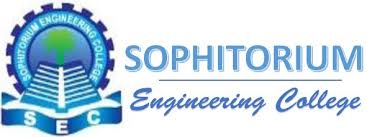 Function wise categories
Automatic	& Manual operation
{	example:	Circuit breaker ,MCB , MCCB	}

Only automatic operation
Fuse

Only manually	activated / operated
Isolator, LBS
101
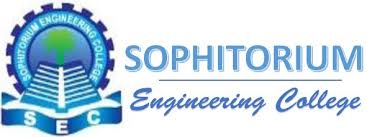 Voltage wise switchgear categories
Low voltage Switchgear  up to 11KV
Medium voltage switchgear  up to 66KV
High Voltage switchgear  up to 400KV
Extra High Voltage switchgear  up to 765KV
HVDC Switchgear
102
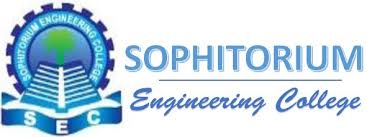 AUTO RECLOSING
Auto reclosing is a phenomenon in which the breaker tries to reconnect the line between two points with the delay or without delay at the time of the fault.
Why we employ Auto reclosers on lines?
As per one estimate, only 5% fault in power system is permanent, others are semi transient or transient in nature, one more estimate stated that about 80% fault (Schneider claims transient fault up to 60 to 70%) at the line is transient in nature. I want to share one feeder tripping of my previous employer company here
Feeder XYZ- Trip-9 times from 5th Feb 2011 to 5th March 2011, Fault traced 1 time and 8 times no fault. We do not have auto reclosers, so due to these transient faults, our loss is due to
Man-hour engaged to the normalized feeder after long petrol of inspection
Fuel cost
Potential revenue lost during an undesired power outage
103
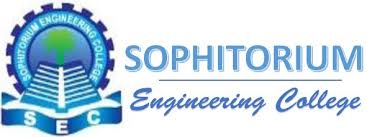 Theory of Circuit Interruption
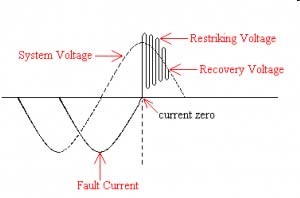 104
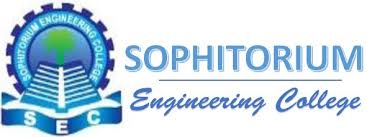 The ARC
The electric arc constitute a basic ,indispensable and active  element in the process of current interruption.

Basic theory of electric discharge

The conduction of electricity is through the gases or vapors  which contain positive and negative charge carriers and all types of  discharge involve the very fundamental process of production
,movement & absorption of these carriers which is the mode of  carrying the current between the electrodes. The gas discharge  phenomena can broadly classified as:

The non-self sustained discharge
The self sustaining discharges
105
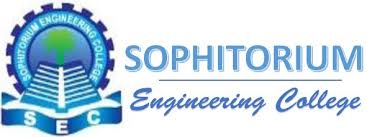 The ARC
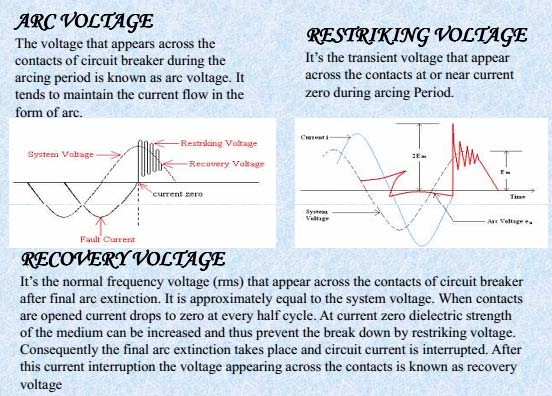 106
Restriking Voltage & Recovery Voltage
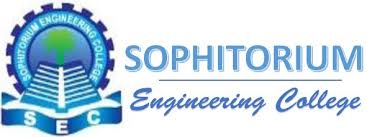 The transient voltage which appears across the breaker contacts  at the instant of arc being extinguished is known as restriking  voltage.
The power frequency rms voltage ,which appears across the  breaker contacts after the arc is finally extinguished and  transient oscillation die out is called recovery voltage.
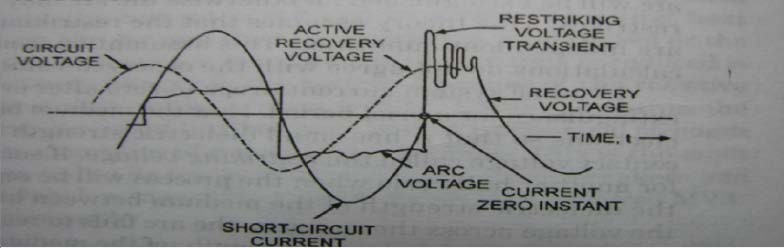 107
Methods of Arc Interruption
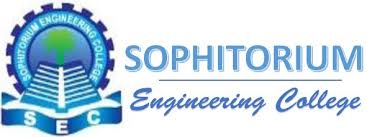 There are two methods of Arc Interruption  or Extinction are
High resistance interruption
Current zero interruption
  High resistance interruption
The arc resistance can be increased by  cooling, lengthening, reducing x- section  and splitting the arc.
It is employed for low power AC and DC  circuit breakers.
                    Current zero interruption
There are two theories to explain the zero  current interruption of the arc.
Recovery rate theory(Slepain’s Theory)
Energy balance theory(Cassie’s Theory
108
Recovery rate theory
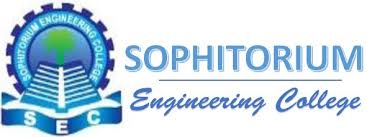 109
Arc interruption  (or) Extinction  methods
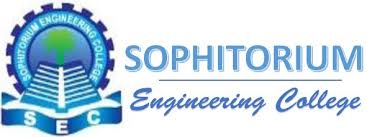 110
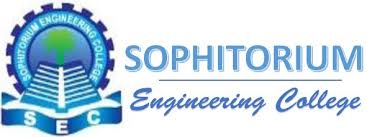 INTERRUPTION OF CAPACITIVE CURRENT
Effect:
The interruption of capacitive current produces  high voltage transients across the gap of the  circuit breaker.

When?
This occurs when an unloaded long transmission  line or a capacitor bank is switched off.
111
TRANSIENT VOLTAGE ACROSS THE GAP  OF THE CIRCUIT BREAKER WHEN THE  CAPACITIVE CURRENT IS INTERRUPTED
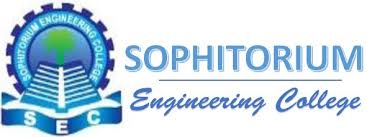 112
TRANSIENT VOLTAGE ACROSS THE GAP  OF THE CIRCUIT BREAKER WHEN THE  CAPACITIVE CURRENT IS INTERRUPTED
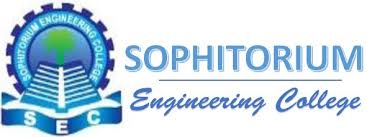 At instant M
The capacitive current is 0.
System voltage is maximum
If interruption occurs
Capacitor CL remains charged at the maximum value of  system voltage.

After the instant M
Voltage across the breaker gap is  the difference of Vc and VcL
At the instant N
The voltage across the gap is twice the maximum
Value of Vc.
If  the breaker restrikes
The voltage across the gap become partially zero.
Voltage falls from 2Vcmax to zero.
A severe high frequency oscillation occurs  (about the point S)
Interrupted again.( if restriking current=0)
The capacitor CL at the voltage -3emax.
113
TRANSIENT VOLTAGE ACROSS THE GAP  OF THE CIRCUIT BREAKER WHEN THE  CAPACITIVE CURRENT IS INTERRUPTED
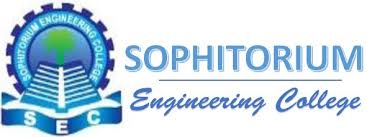 At the instant P
The system voltage reaches its positive  maximum.(point T)
Voltage across the gap becomes 4emax.
The capacitive current reaches zero again and there  may be an interruption.
The transient voltage oscillates between -3emax and
+5emax. (point P—Q)
Thus voltage across the gap goes on increasing
114
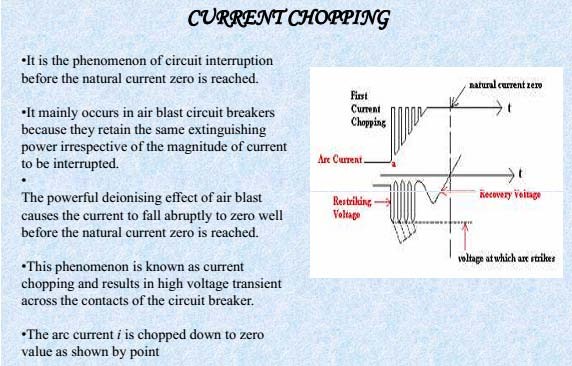 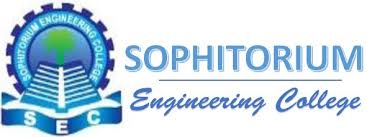 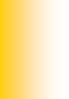 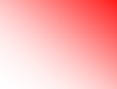 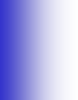 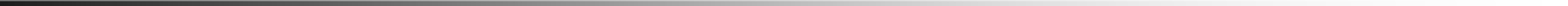 115
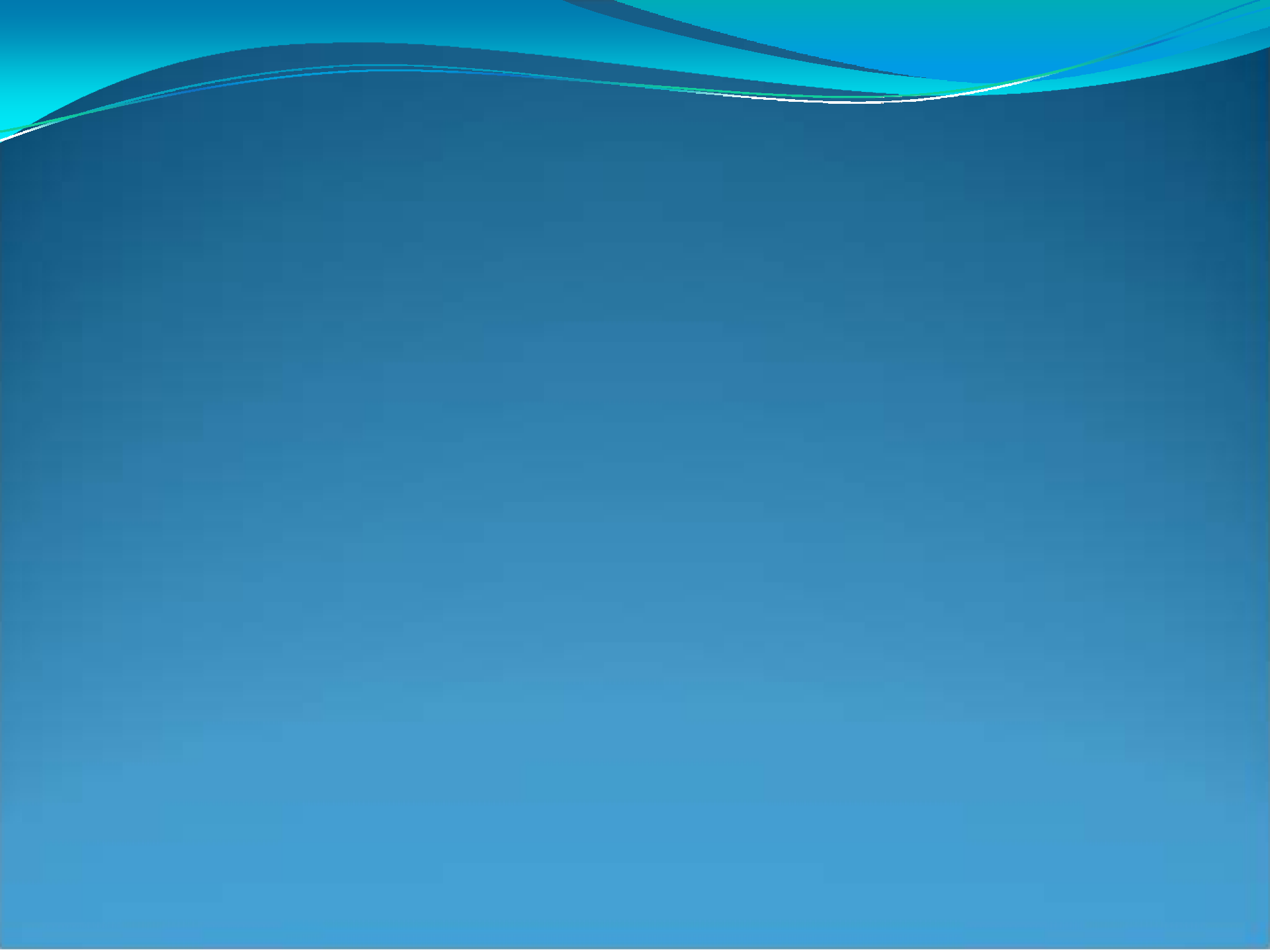 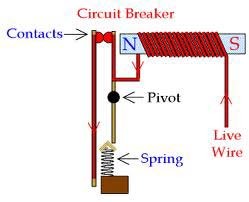 CIRCUIT BREAKERS
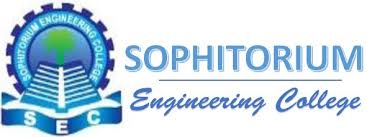 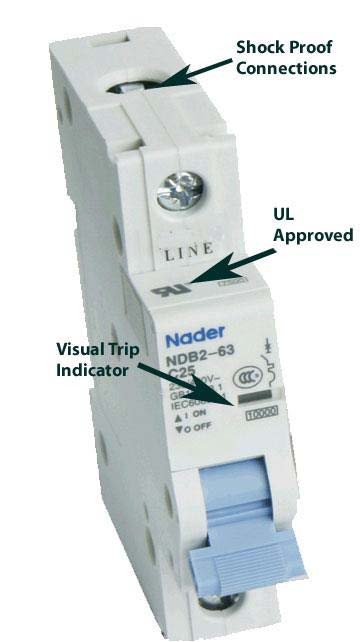 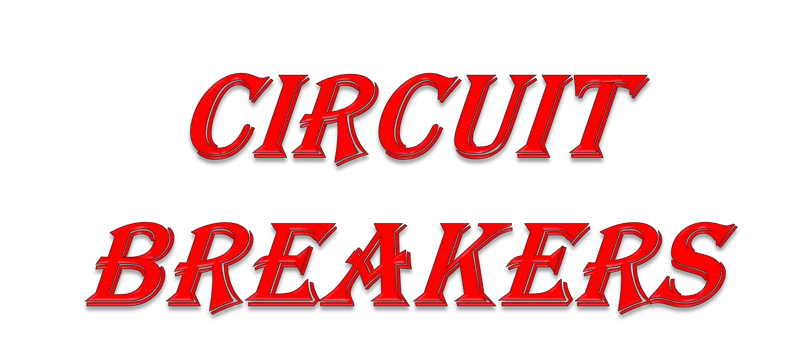 A circuit breaker is an automatically operated electrical switch designed to protect an electrical circuit from damage caused by excess current from an overload or short circuit. Its basic function is to interrupt current flow after a fault is detected.
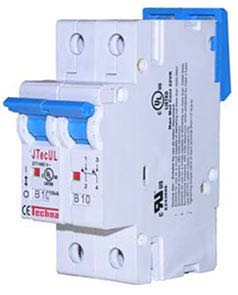 116
TYPES OF CIRCUIT BREAKERS
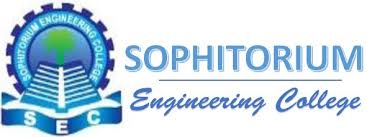 Oil Circuit Breakers

Vacuum Circuit Breakers

Air Blast Circuit Breakers

SF6 Circuit Breakers
117
OIL CIRCUIT BREAKER
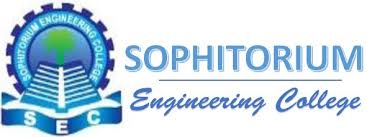 It is designed for 11kv-765kv.
These are of two types
BOCB (Bulk oil Circuit Breaker)
MOCB (Minimum oil Circuit Breaker)
The contacts are immersed in  oil bath.
Oil provides cooling by  hydrogen created by arc.
It acts as a good dielectric  medium and quenches the arc
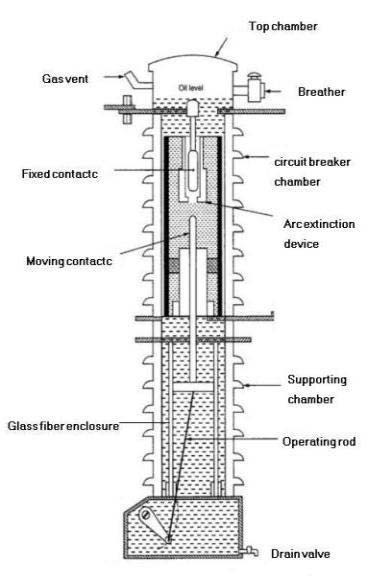 118
OIL CIRCUIT BREAKER
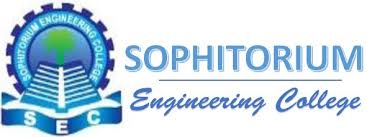 It is designed for 11kv-765kv.
These are of two types
BOCB (Bulk oil Circuit Breaker)
MOCB (Minimum oil Circuit Breaker)
The contacts are immersed in  oil bath.
Oil provides cooling by  hydrogen created by arc.
It acts as a good dielectric  medium and quenches the arc
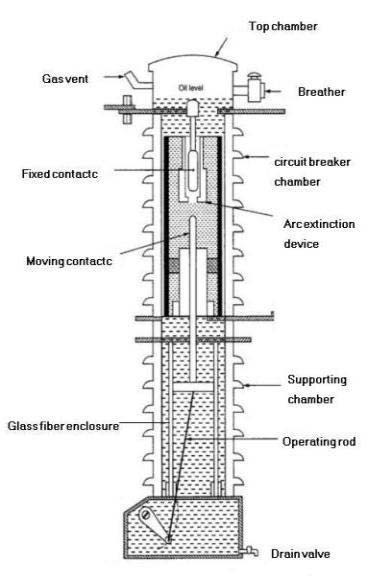 119
Bulk Oil Circuit breaker
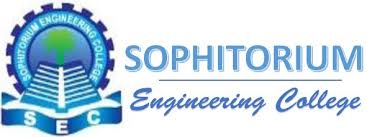 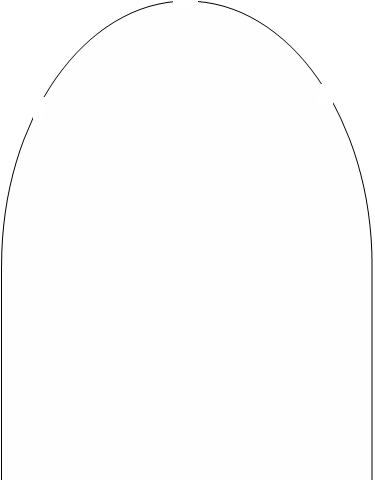 Air  cushion
120
Low Oil Circuit Breaker
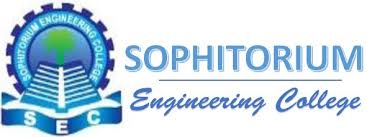 Consists of two parts.
Supporting  Chamber.
Circuit-Breaking  chamber( consist  of fixed and  moving contact)
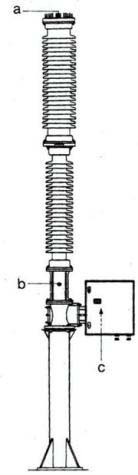 121
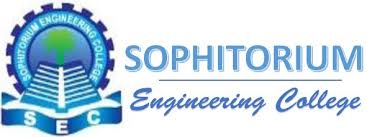 OIL CIRCUIT BREAKER
Advantages
Oil has good dielectric strength.
Low cost.
Oil is easily available.
It has wide range of breaking capability.
Disadvantages:
Slower operation , takes about 20 cycles for arc  quenching.
It is highly inflammable , so high risk of fire.
High maintenance cost.
122
VACCUM CIRCUIT BREAKER
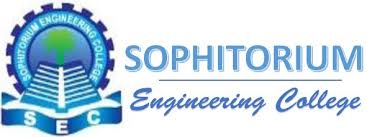 It is designed for medium voltage  range (3.3-33kv).
This consists of vacuum of pressure  (1*10-6) inside arc extinction chamber.
The arc burns in metal vapour when  the contacts are disconnected.
At high voltage , it’s rate of dielectric  strength recovery is very high.
Due to vacuum arc extinction is very  fast.
The contacts loose metals gradually  due to formation of metal vapours.
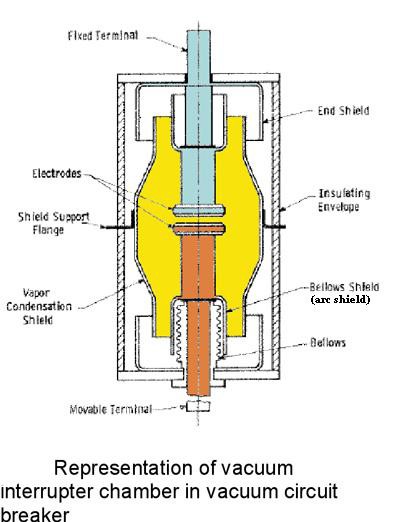 123
VACCUM CIRCUIT BREAKER
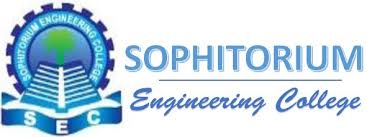 Advantages:
Free from arc and fire hazards.
Low cost for maintenance & simpler mechanism. 
Low arcing time & high contact life.
Silent and less vibrational operation.
Due to vacuum contacts remain free from corrosion.
No byproducts formed.
Disadvantages:
High initial cost due to creation of vacuum.
Surface of contacts are depleted due to metal vapours.
High cost & size required for high voltage breakers.
124
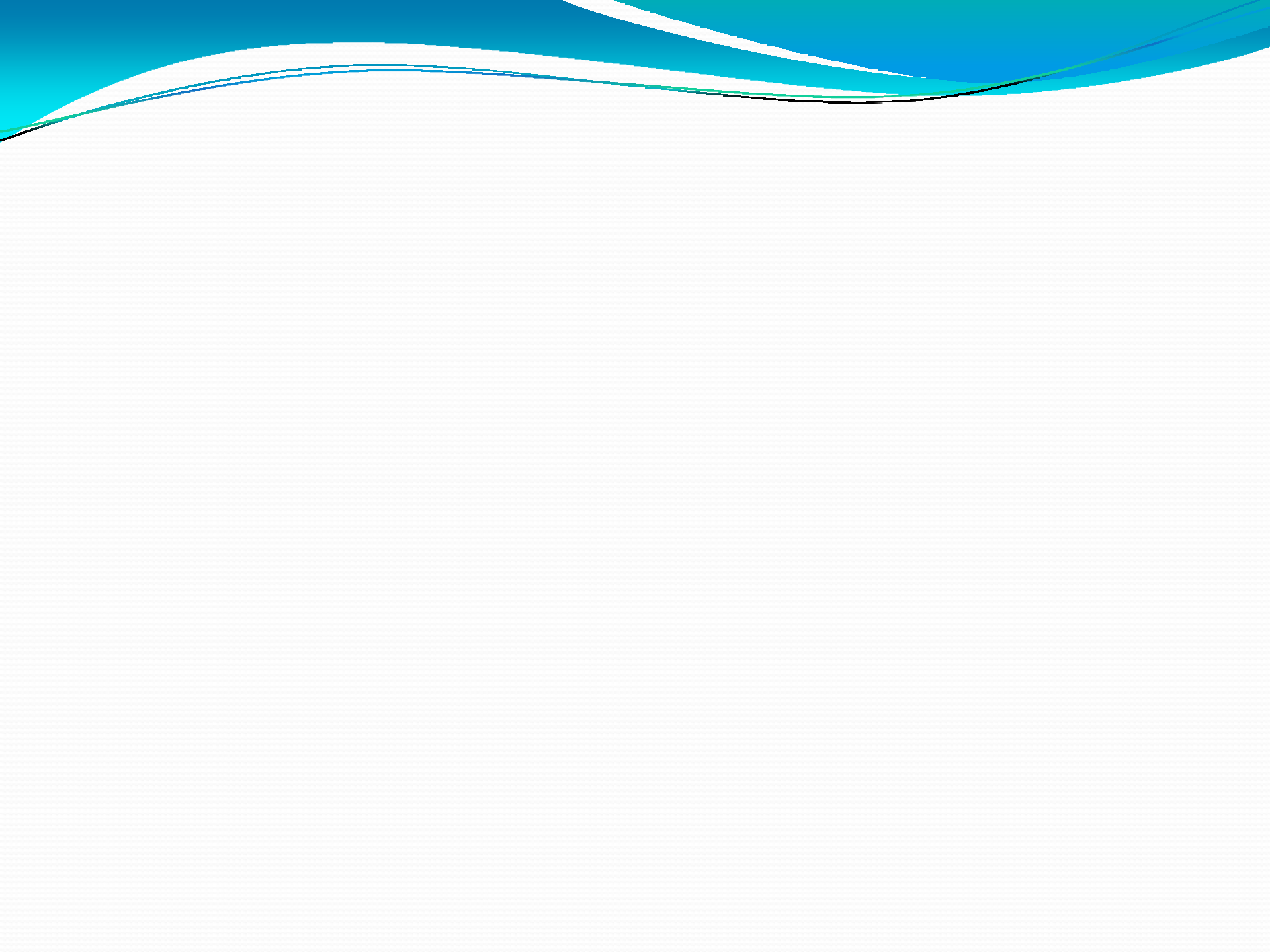 AIR BLAST CIRCUIT BREAKERS
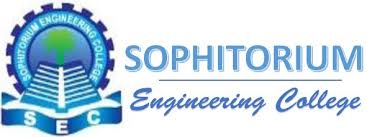 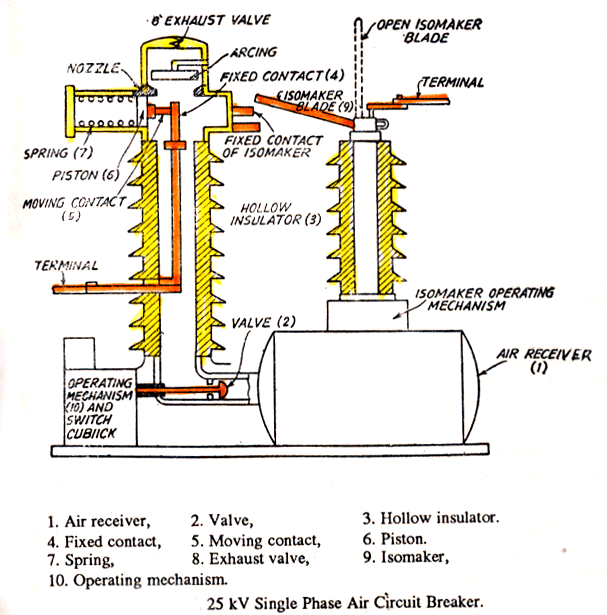 This operates using high velocity blast of air which  quenches the arc.
It consists of blast valve , blast tube & contacts.
Blast valve contains air at high pressure.
Blast tube carries the air at high pressure & opens the  moving contact attached to spring.
There is no carbonization of surface as in VCB.
Air should be kept clean & dry to operate it properly
125
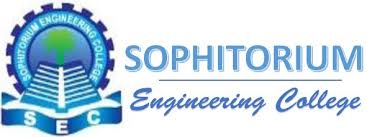 AIR BLAST CIRCUIT BREAKERS
Advantages
High speed operation as compared to OCB.
Ability to withstand frequent switching.
Facility for high speed reclosure.
Less maintenance as compared to OCB.
Disadvantages:
Little moisture content prolongs arcing time.
Pressure should be checked frequently for frequent  operation.
Risk of fire hazards due to over voltages.
It can’t be used for high voltage operation due to  prolonged arc quenching.
126
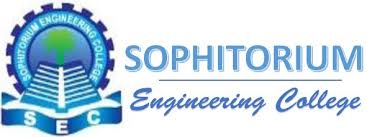 SF6 CIRCUIT BREAKERS
It contains an arc interruption chamber containing SF6 gas.
In closed position the contacts remain surrounded  by SF6 gas at a pressure of 2.8 kg/cm2 .
During opening high pressure SF6 gas at 14 kg/cm2 from its  reservoir flows towards the chamber by valve mechanism.
SF6 rapidly absorbs the free electrons in the arc path to  form immobile negative ions to build up high dielectric  strength.
It also cools the arc and extinguishes it.
After operation the valve is closed by the action of a set of  springs.
Absorbent materials are used to absorb the byproducts and  moisture.
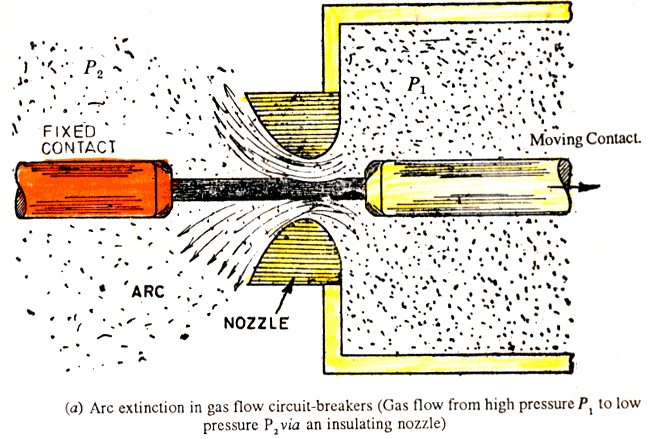 127
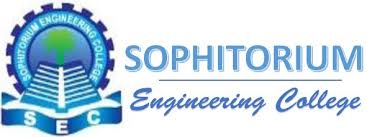 SF6 CIRCUIT BREAKERS
Advantages:
Very short arcing period due to superior arc quenching  property of SF6 .
Can interrupt much larger currents as compared to other  breakers.
No risk of fire.
Low maintenance, light foundation.
No	over voltage problem.
There are no carbon deposits.
Disadvantages:
SF6 breakers are costly due to high cost of SF6.
SF6 gas has to be reconditioned after every operation of the  breaker, additional equipment is required for this purpose
128
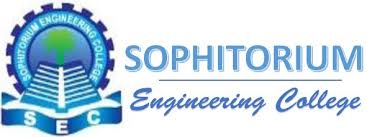 Comparison of Circuit Breakers
129
TESTING OF CIRCUIT BREAKER
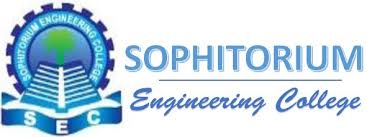 Necessary of Testing of circuit breaker:-
Why "Testing of Circuit Breaker" is Necessary?

A Circuit Breaker should be capable of carrying, making, and  breaking under normal and abnormal conditions. In any power  system circuit breaker has to withstand power frequency over  voltages and transient over voltages due to switching and  lightning.

The performance of a circuit breaker under normal and abnormal  conditions can be verified by performing different type of tests  on circuit breakers. The main purpose of testing of circuit  breakers is to confirm if circuit breaker is able to work on  particular voltage and current ratings or not.
130
TYPES OF TESTING IN CIRCUIT BREAKER
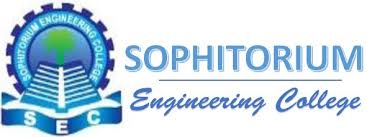 There are two main test classified
Type test   2)Routine Test
1) Type Tests:
The purpose of type tests is to prove design features and  the quality of circuit breaker. Type tests are not conducted  on each circuit breaker. This is done to prove the  capabilities and to confirm the rated characteristics of the  circuit breakers.
2) Routine tests
Routine test is performed before circuit  breaker dispatch to ensure the product. This  gives result about defects in materials and  construction of circuit breaker. We can  check quality of material of circuit breaker  by performing Routine Test.
131
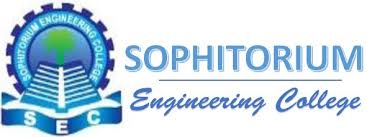 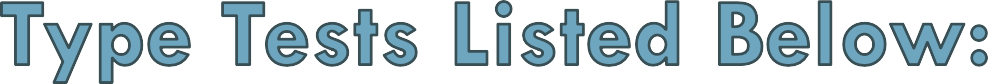 Mechanical endurance tests
Thermal tests
Dielectric tests
Measurement of resistance of the main circuits
Short Circuit tests
132
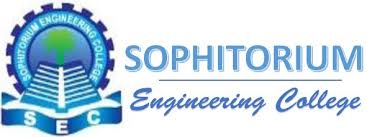 Mechanical endurance test
In this test, the C.B.. is open and closed 500 times or  other value as agreed to between the purchaser and the  supplier. The test are carried out without current through  the main circuit of the C.B. Out of the total number of  tests, 10% should be closed-open operation, that is with  the tripping, mechanism energized by the closing of  main contacts. During the tests, occasional lubrication, but  no mechanical adjustments are permissible. After the  tests, all parts including contacts should be in good  condition and there should be no permanent distortion  and undue wear of the parts
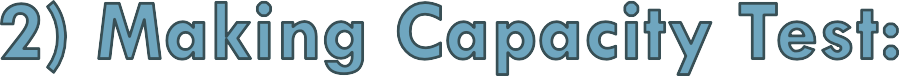 First of all,the master circuit breaker (MB)and the  make switch(MS) are closed.
Then,the short circuit current is initiated by closing  the test breaker (TB).
The rated short circuit making current i.e.the peak  value of the first major loop of the short circuit  current envelope is measured from the oscillorgram
133
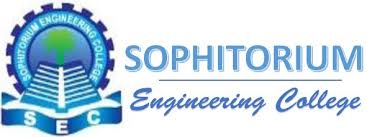 Short Time Withstand Current Capacity
In this test, the rated short-time withstand  current is applied to the circuit breaker  under test for the specified duration of the  time.

The rated short time withstand current is  equal to be rated short circuit breaking  current and standard value of rated duration  of short circuit current is 1 second or 3  seconds.
The current is measured by taking an oscillograph of the short circuit current wave.  After the test, there should be no mechanical  or insulation damage and any contact welding.
134
Website References
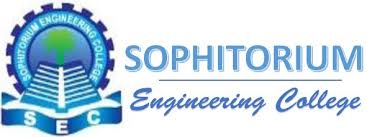 www.slideshare.net
www.scribd.com
www.slideworld.com
www.nptel.ac.in
135